Домашние любимцы
всегда с нами!
Животные, которые живут
рядом с детьми 
 группы
«Смешарики»
Цель занятия 
при выполнении упражнений (асан):

- сделать движения позвоночника плавными;
- увеличить гибкость спины;
- проработка грудного отдела позвоночника;
- «массаж» внутренних органов;
укрепить брюшной пресс.

Глубинные мышцы спины работают, как оттяжки подвесного моста. Они отвечают за стабилизацию позвоночника.
Домашняя  черепашка
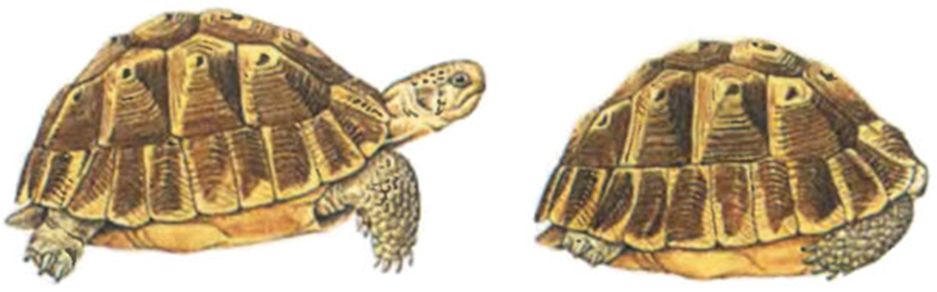 Упражнение: «черепаха в домике»
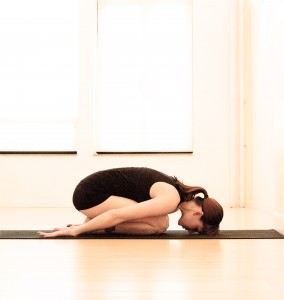 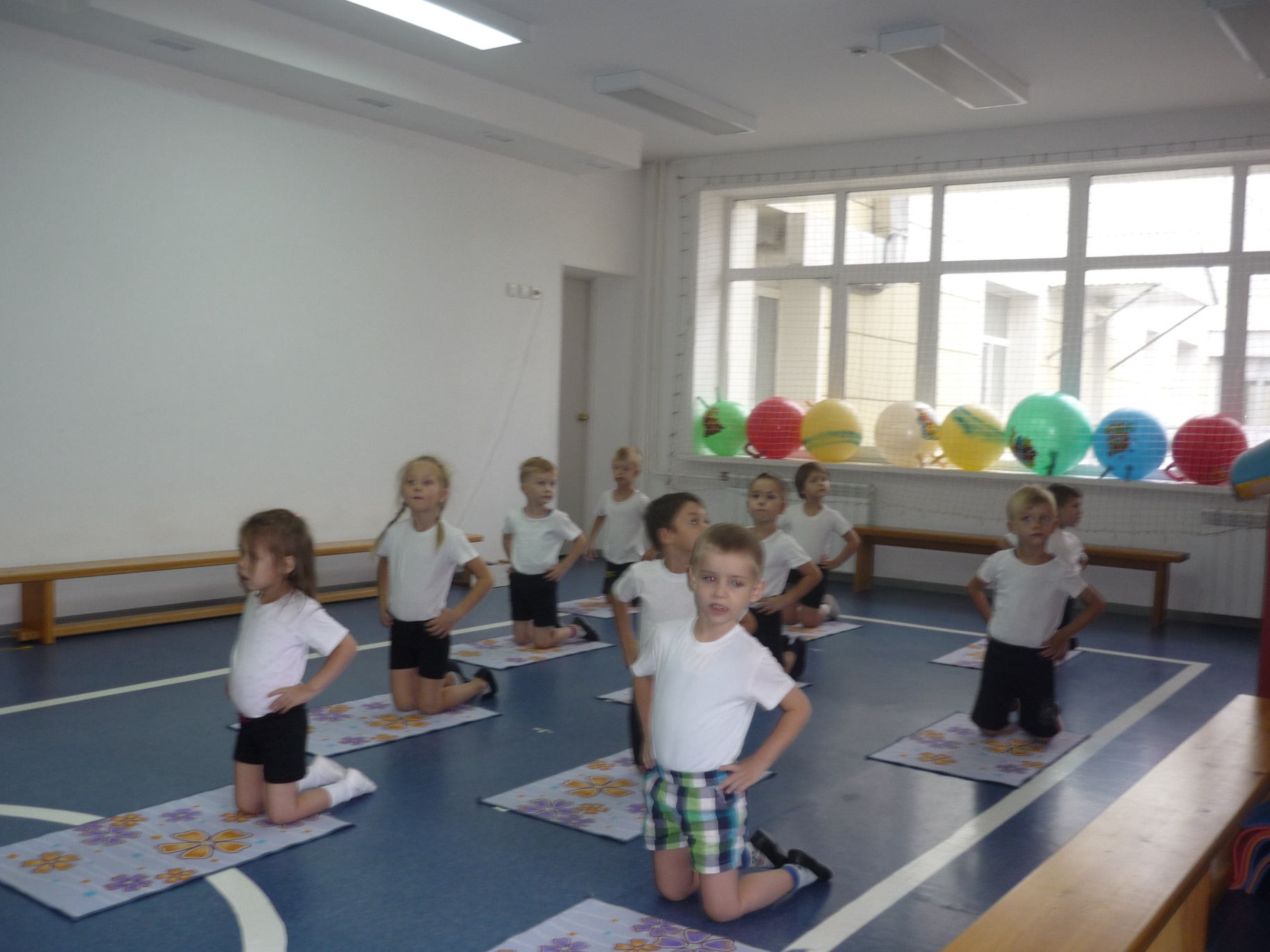 Упражнение:
«черепаха 
смотрит по
сторонам»
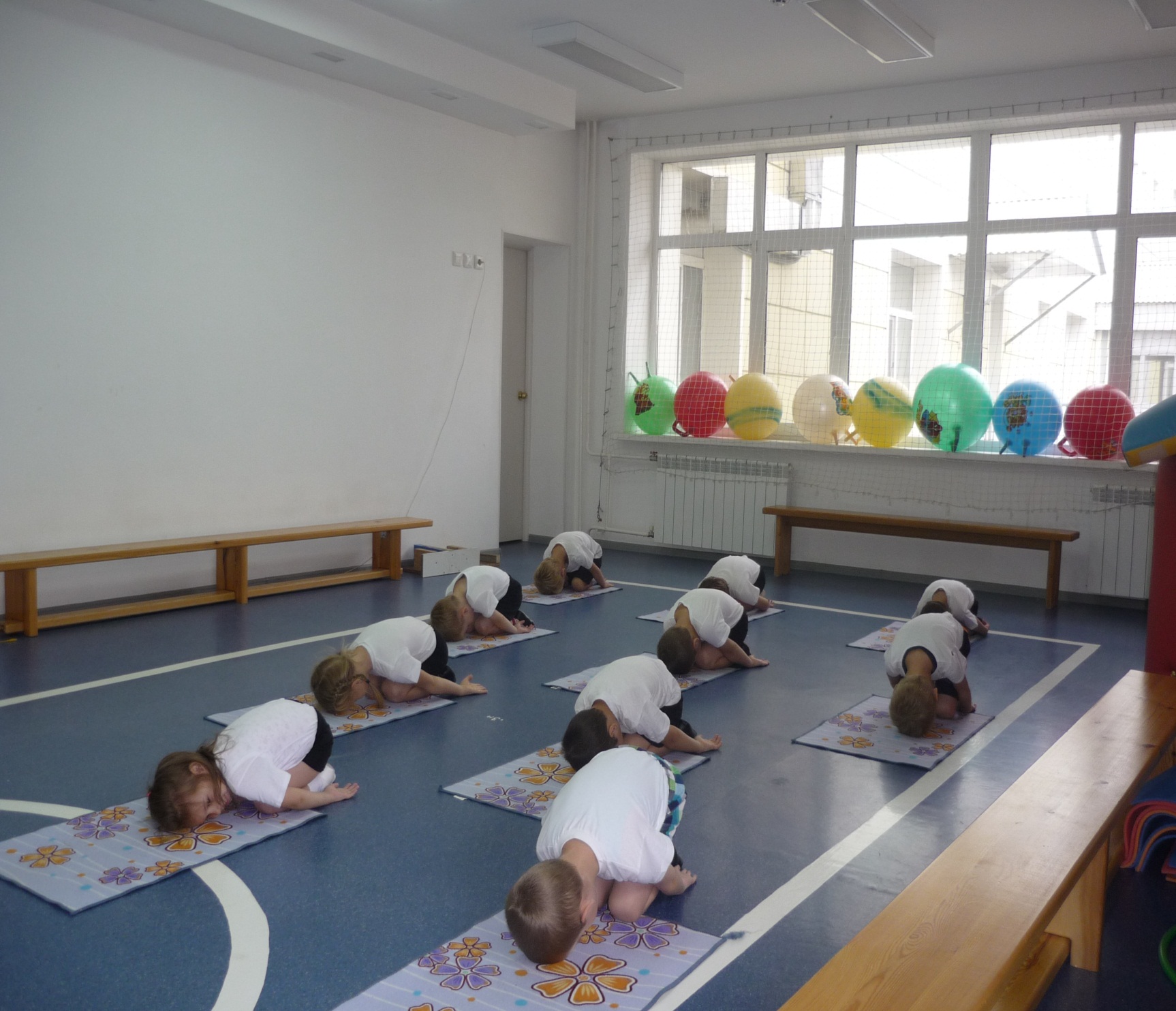 Упражнение:
«черепаха 
спряталась
от опасности»
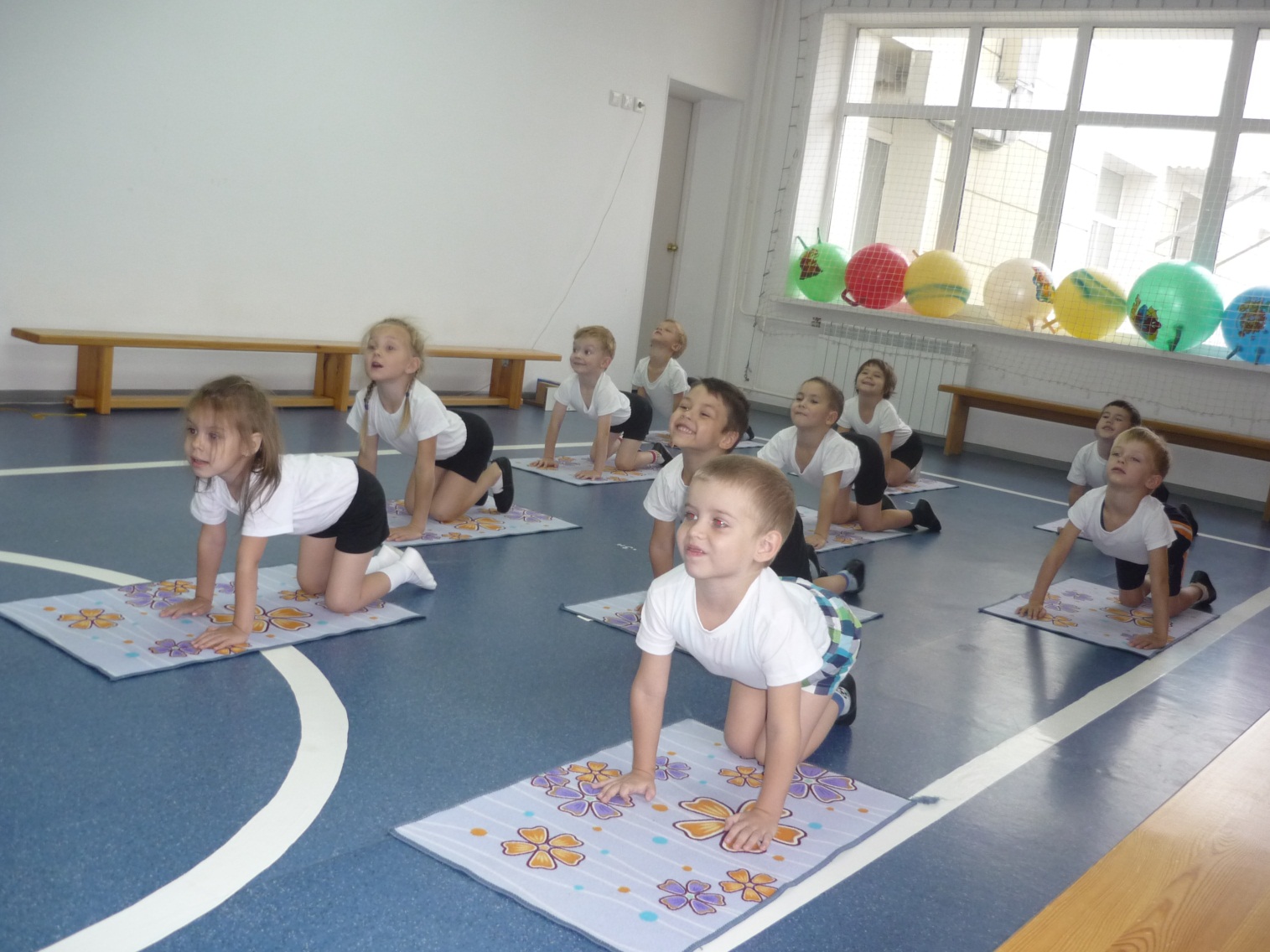 Упражнение
«кошка 
ласковая»
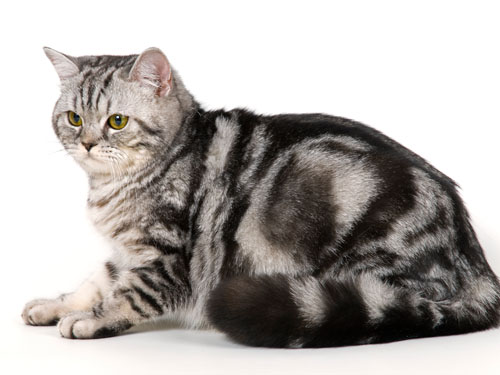 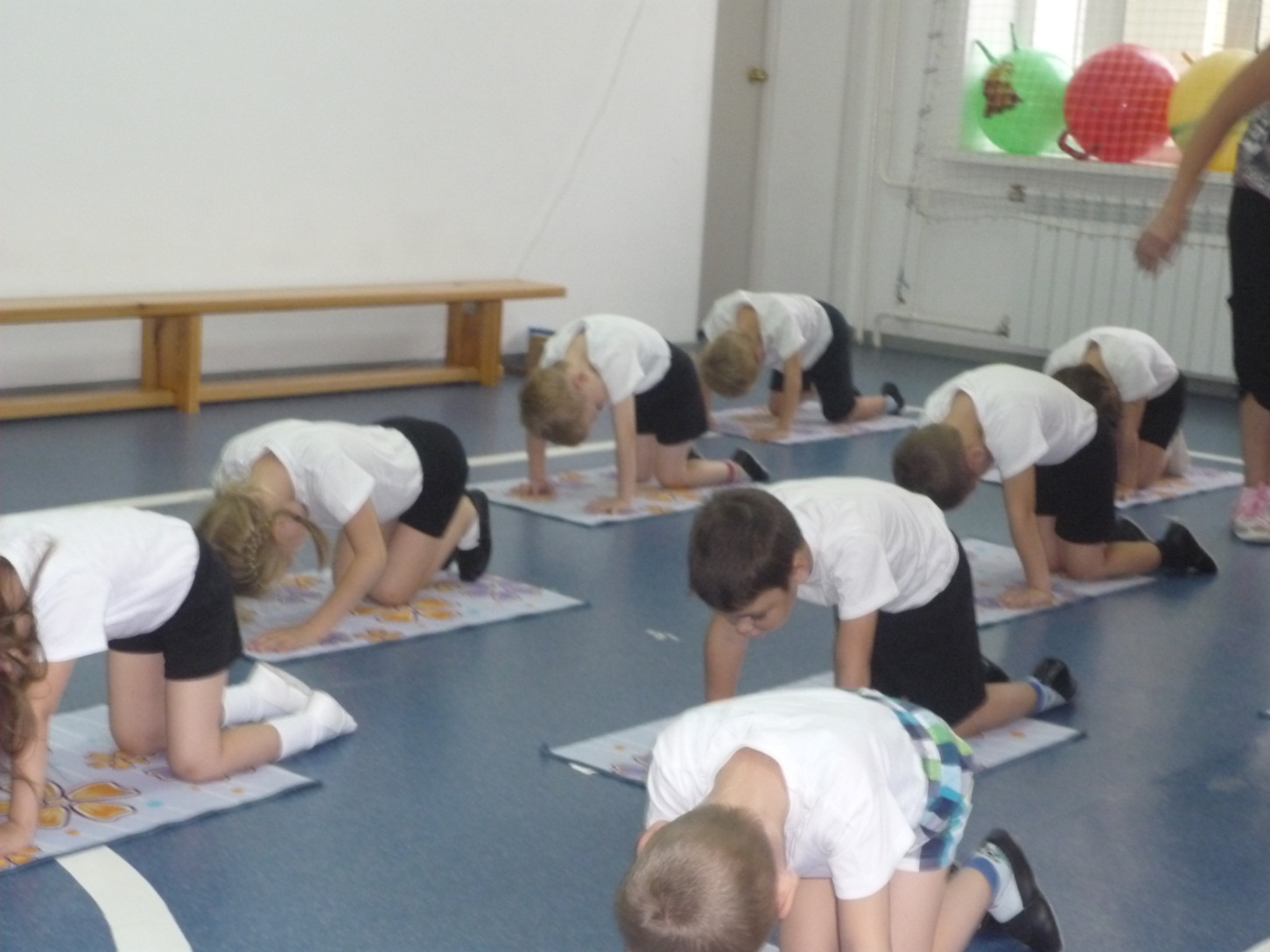 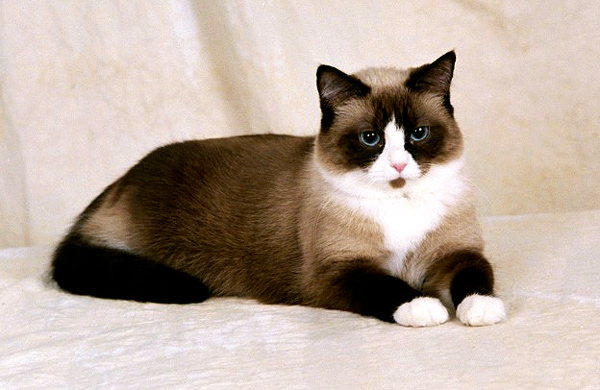 Упражнение
«кошка сердится»
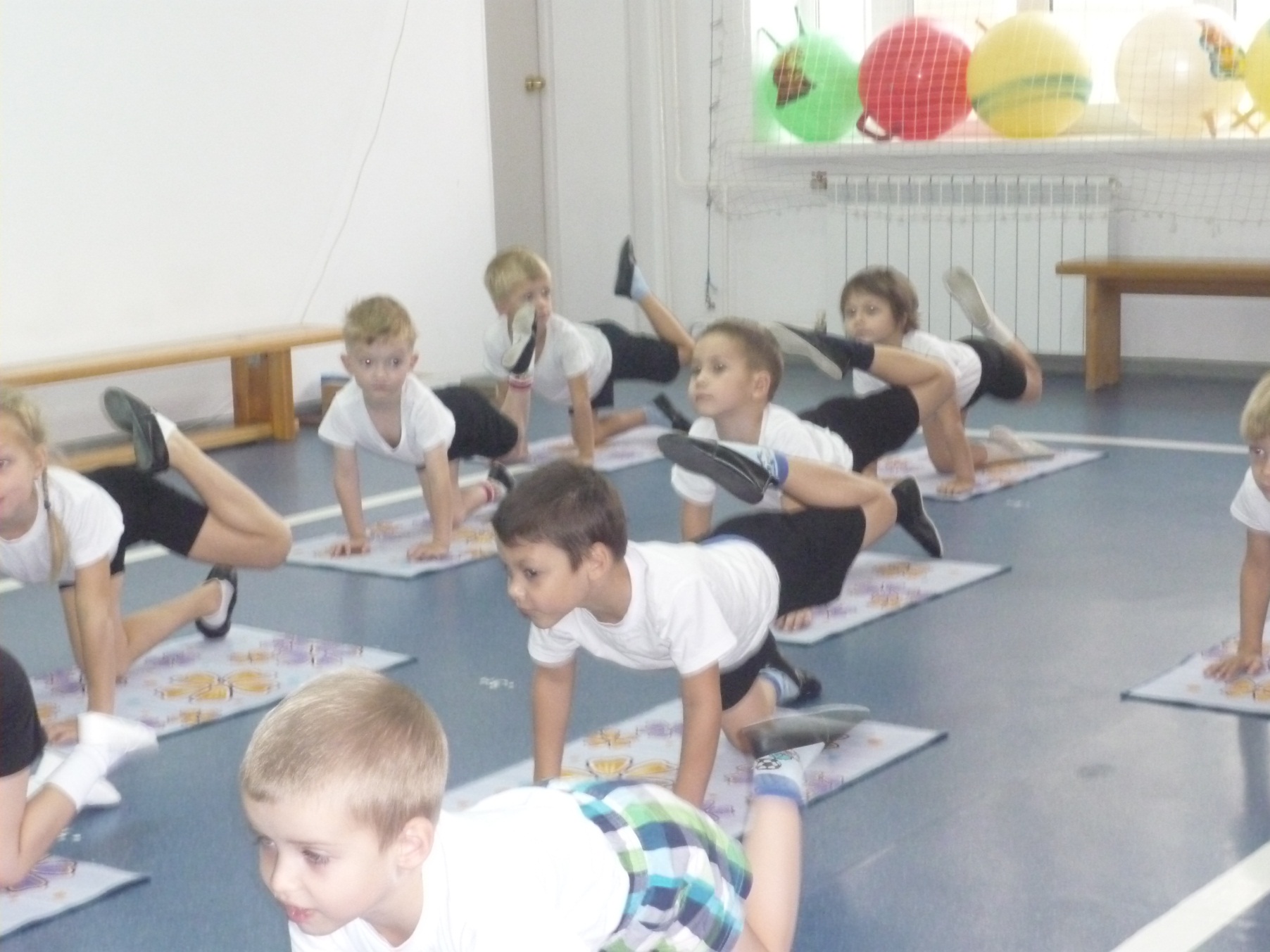 Упражнение:
«у собаки хвост
крючком»
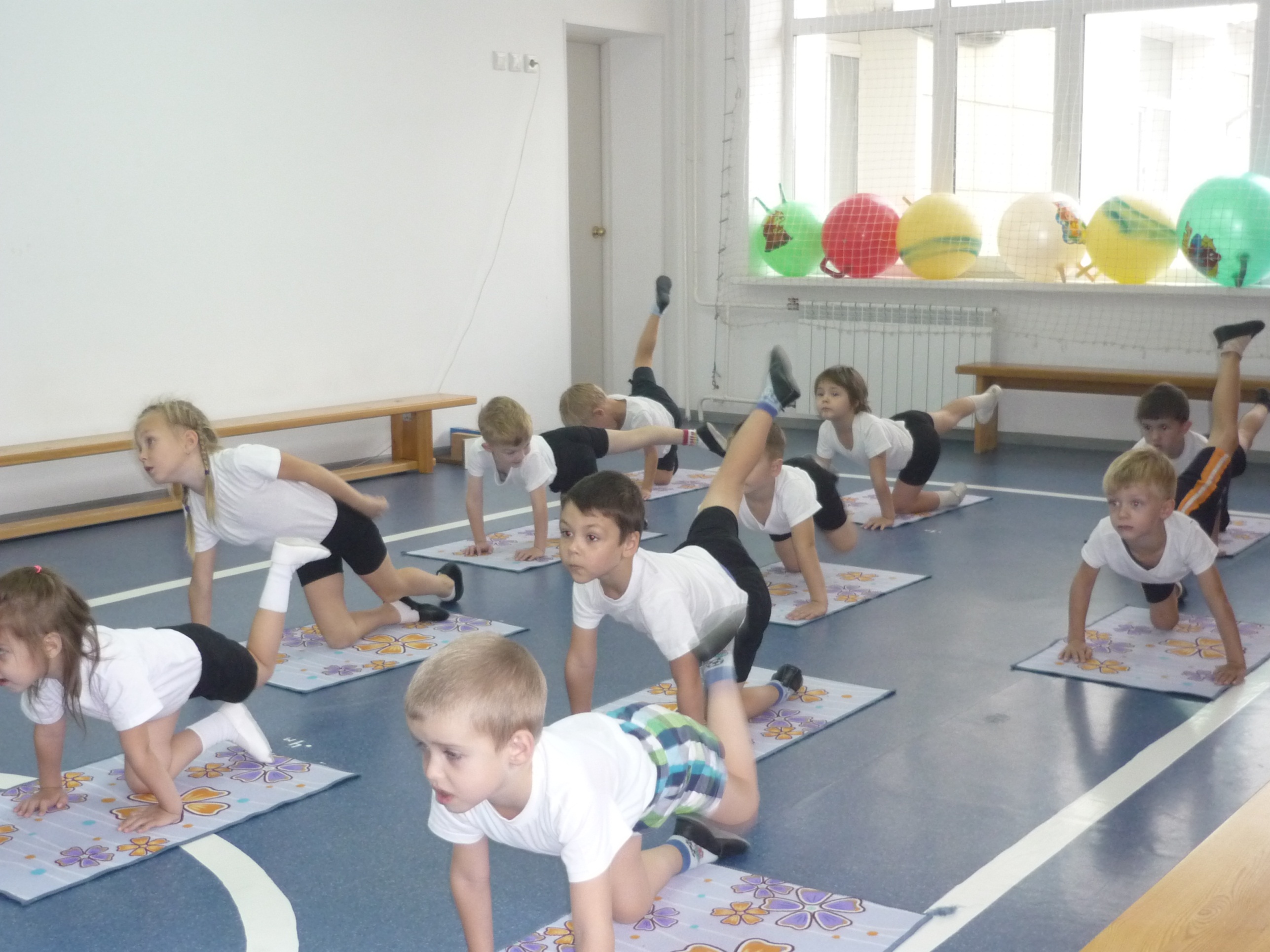 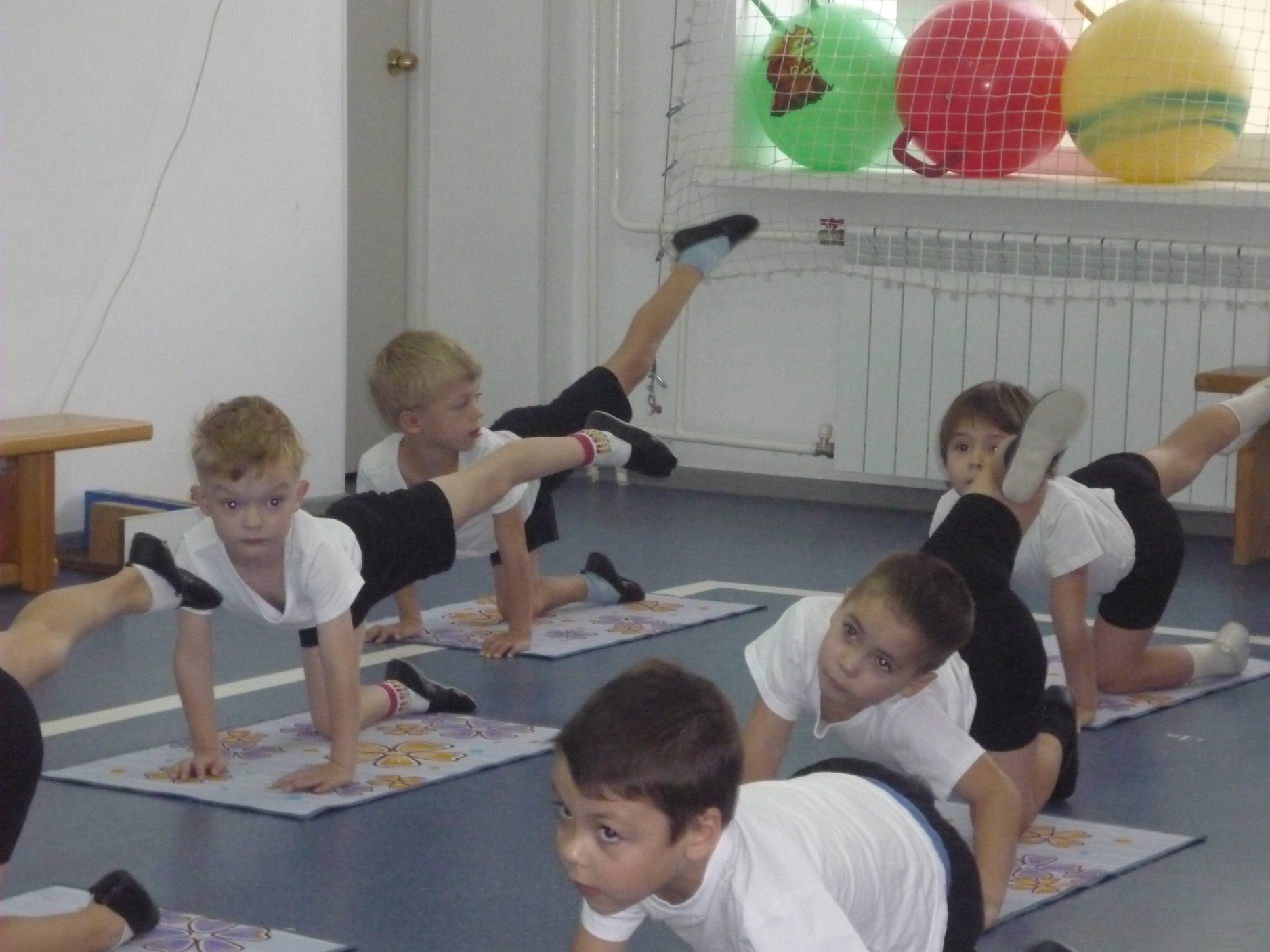 Упражнение:
«у собаки хвост
 торчком»
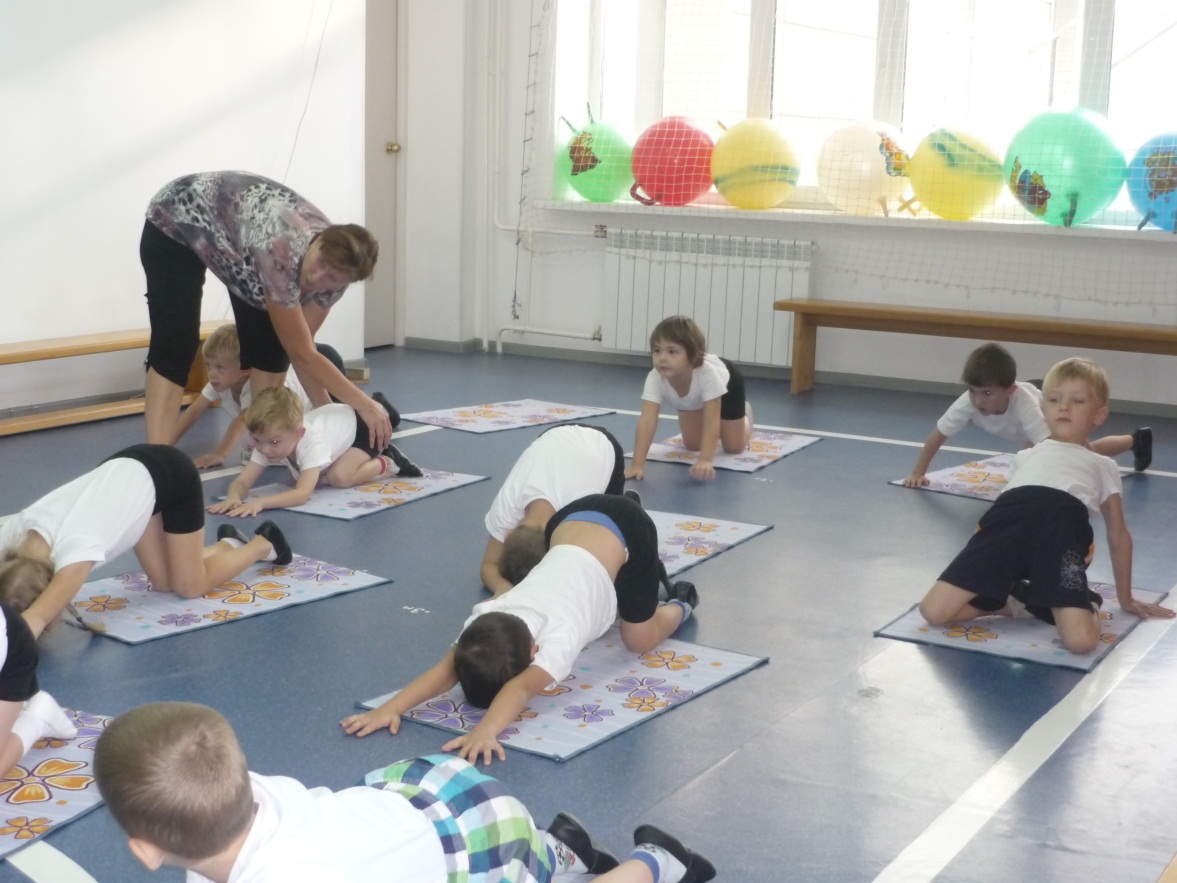 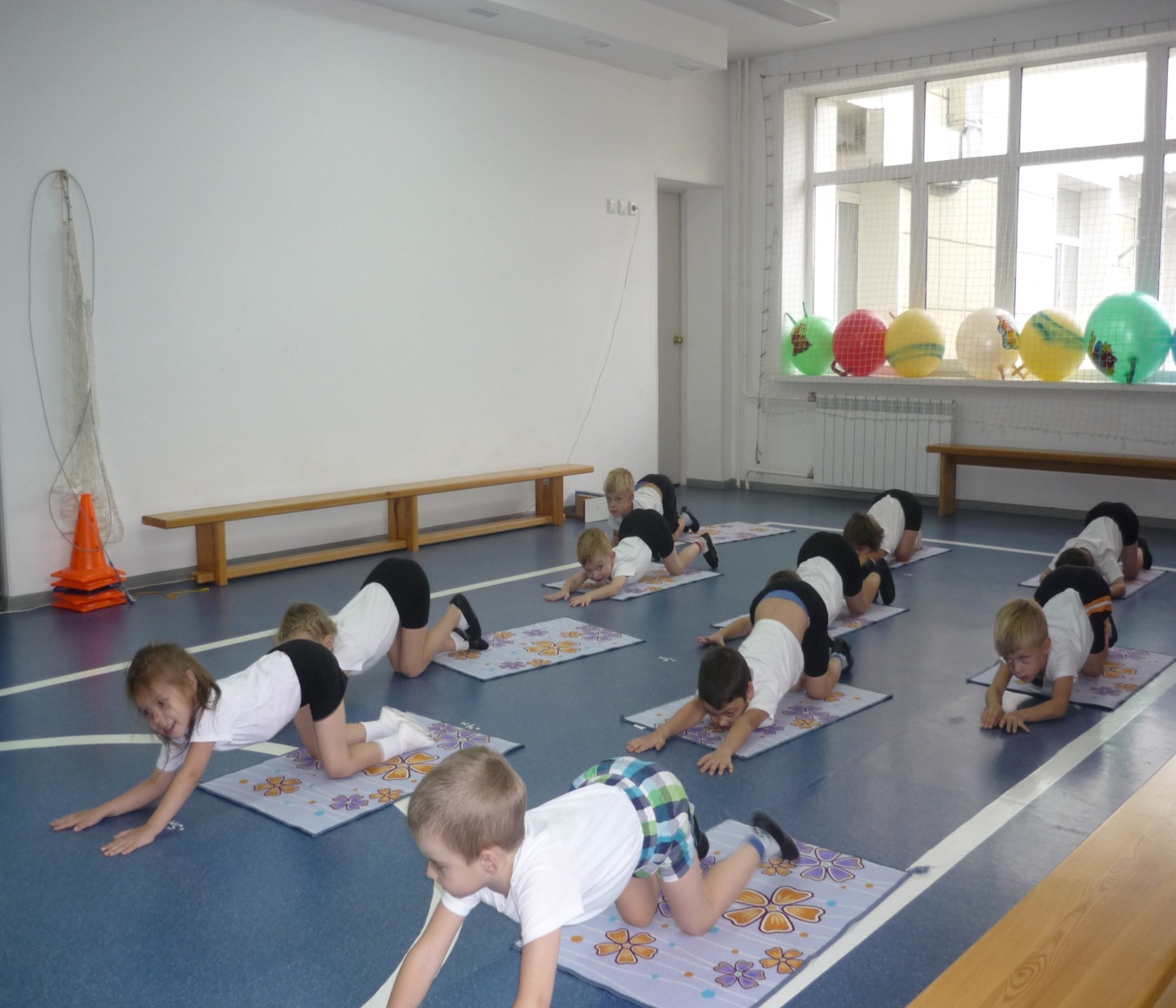 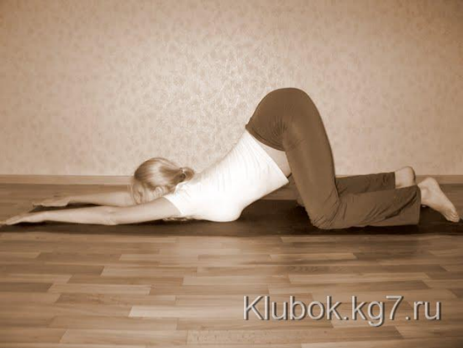 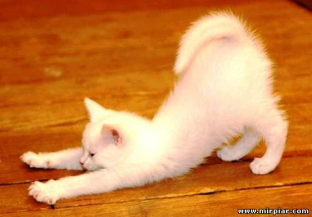 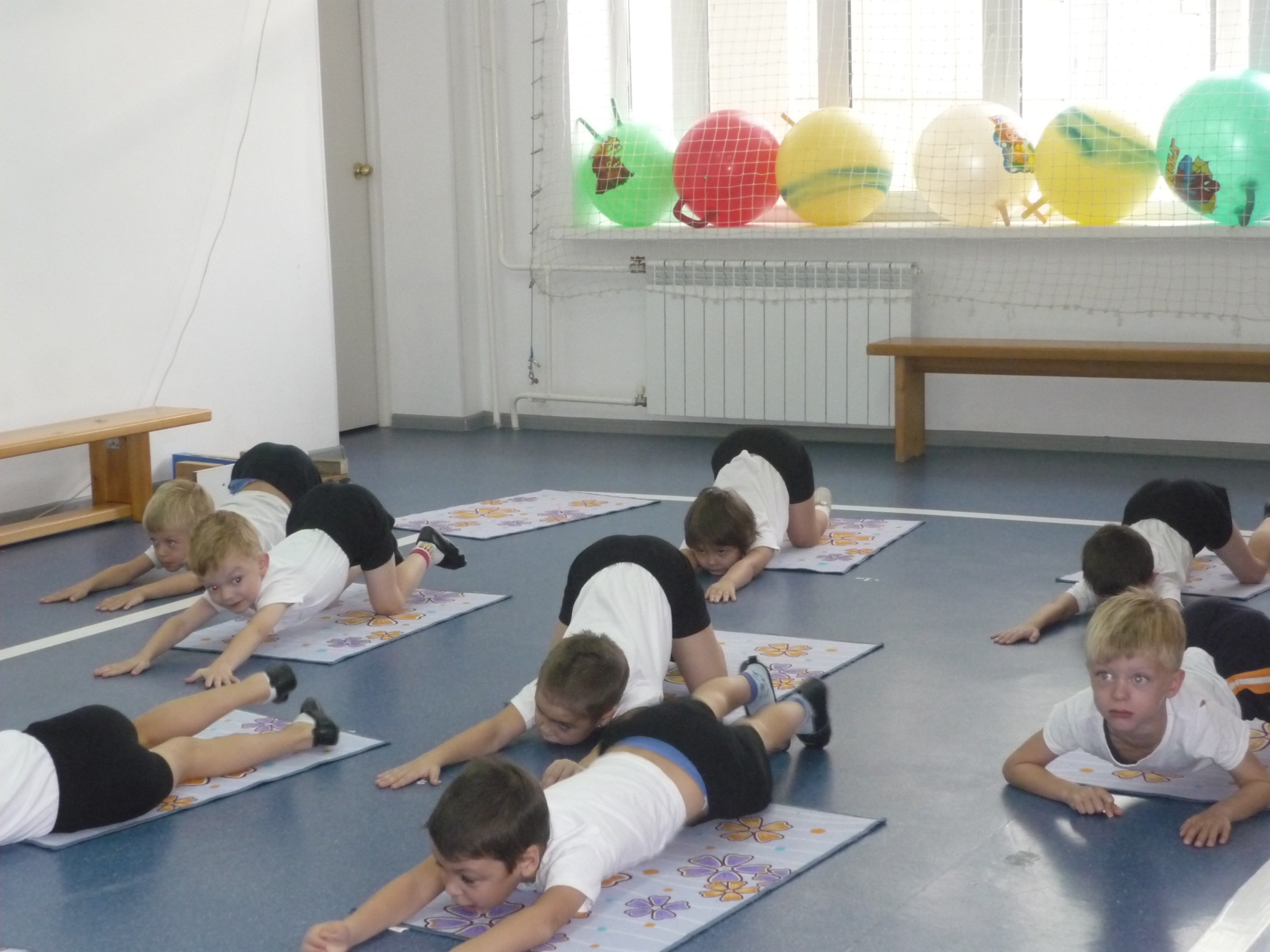 Упражнение: «потягивание» (кошечки и собачки 
растягивают передние и задние лапки)
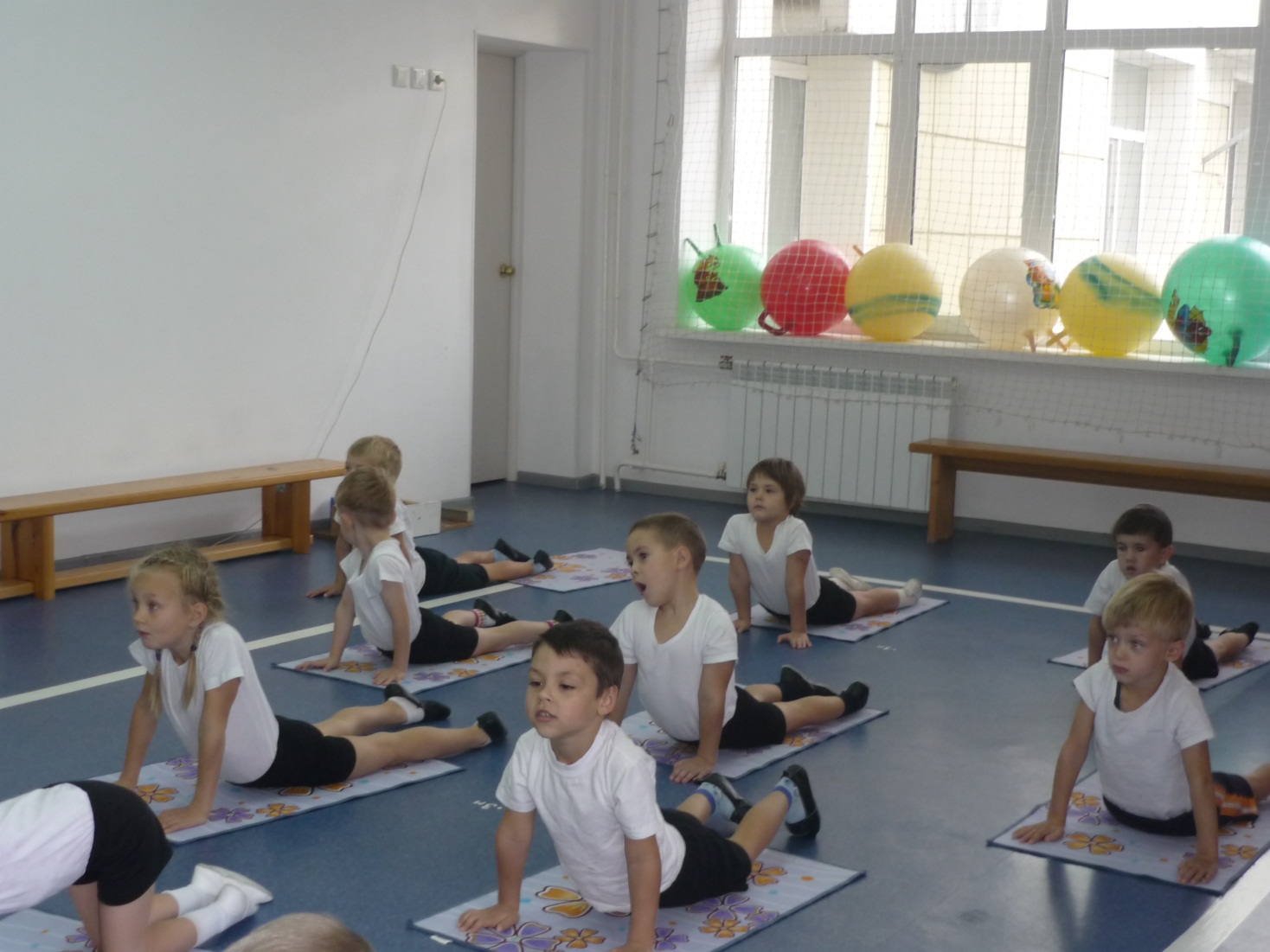 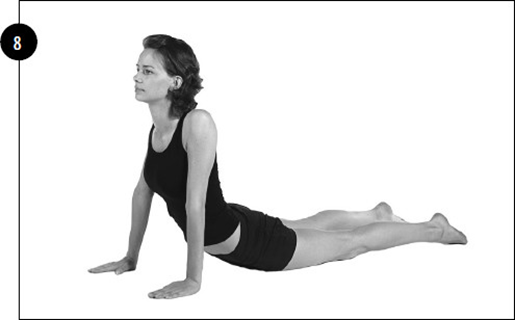 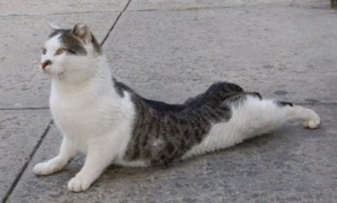 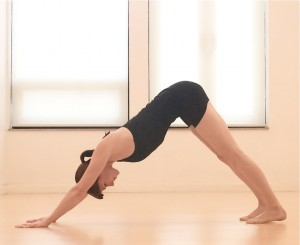 упражнение
«собака 
мордой 
вниз»
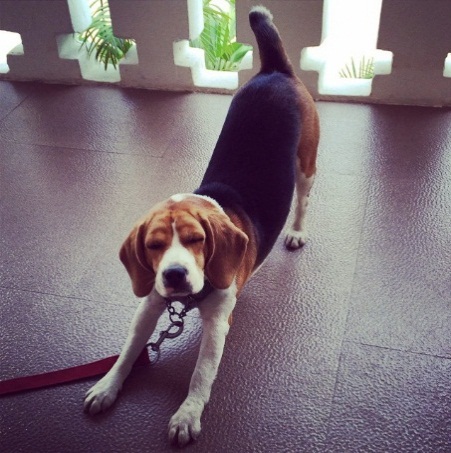 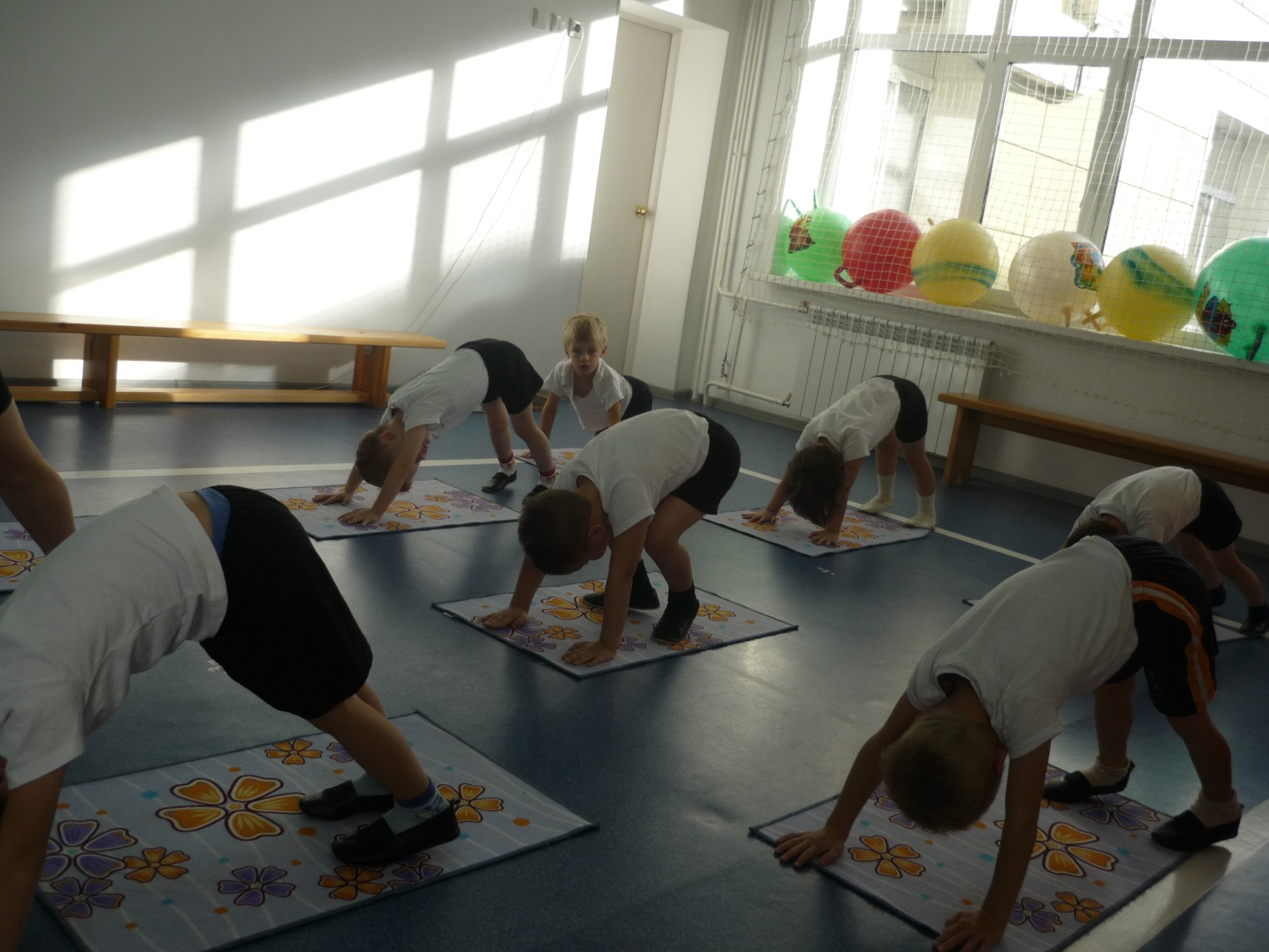 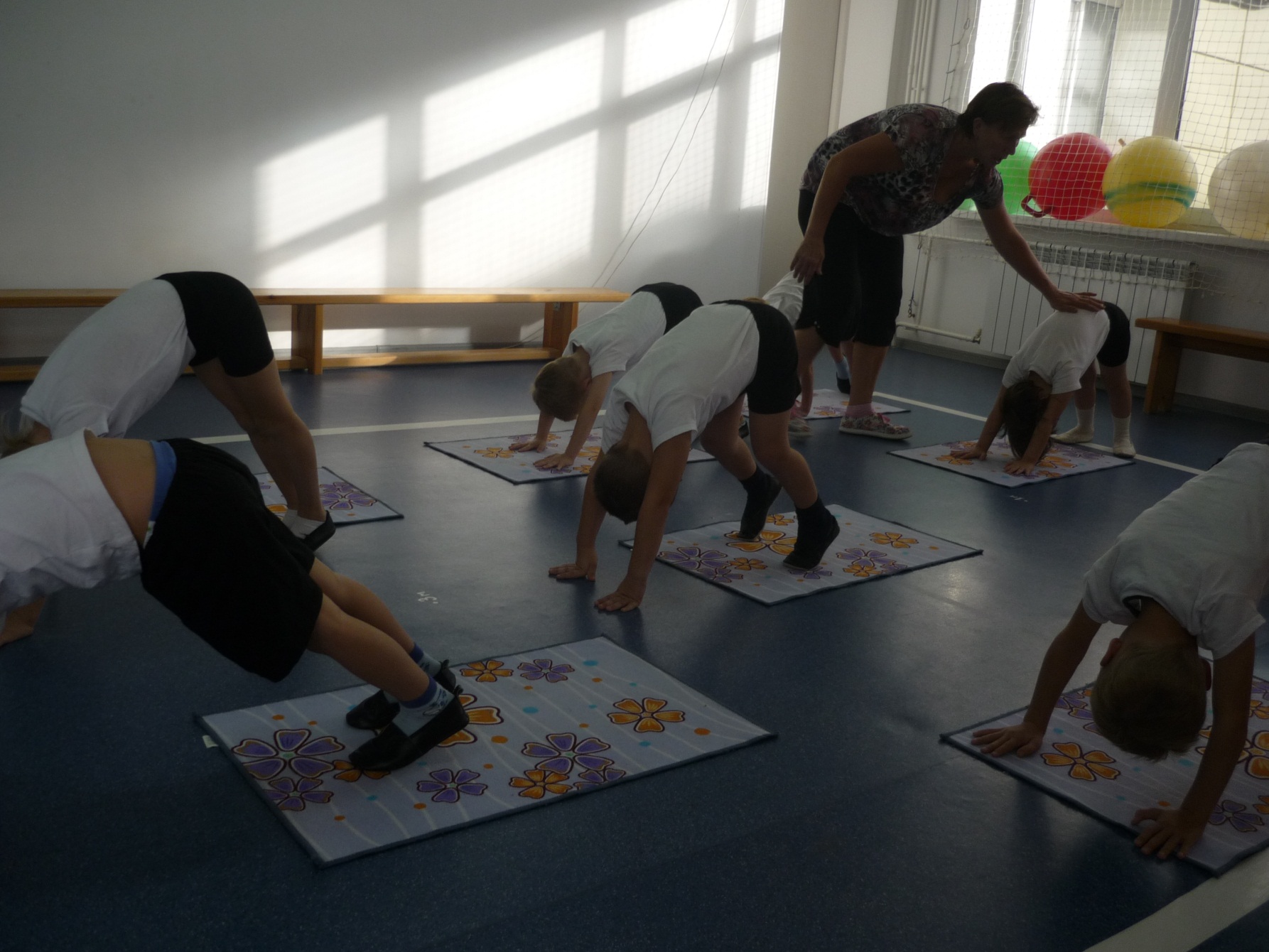 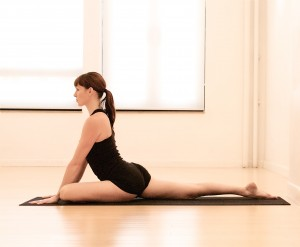 Упражнение
«поза  попугая»
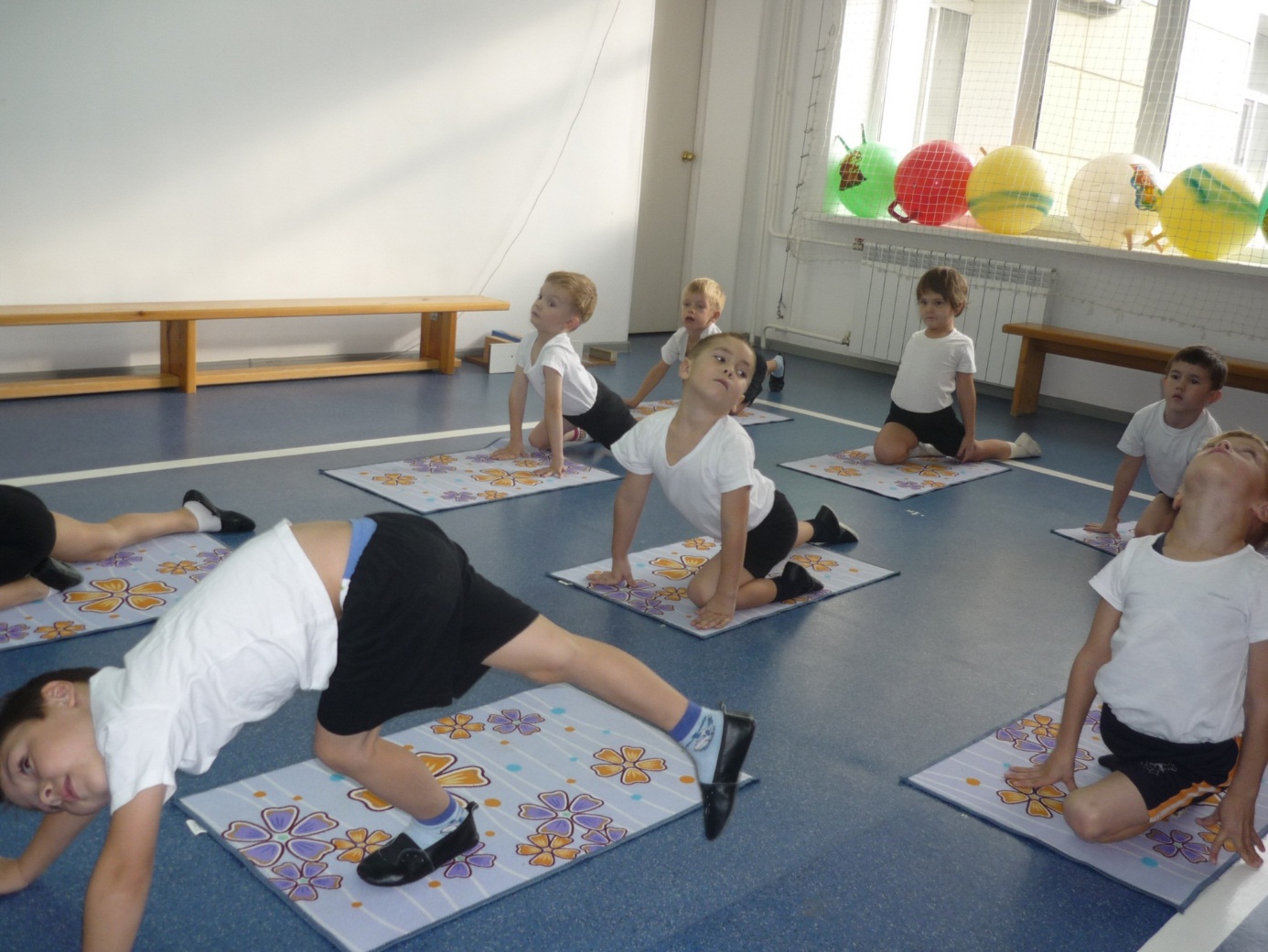 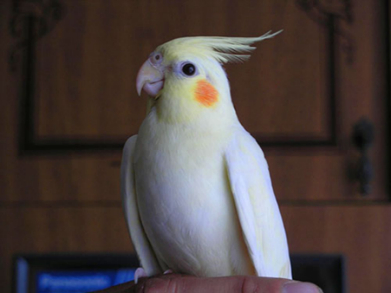 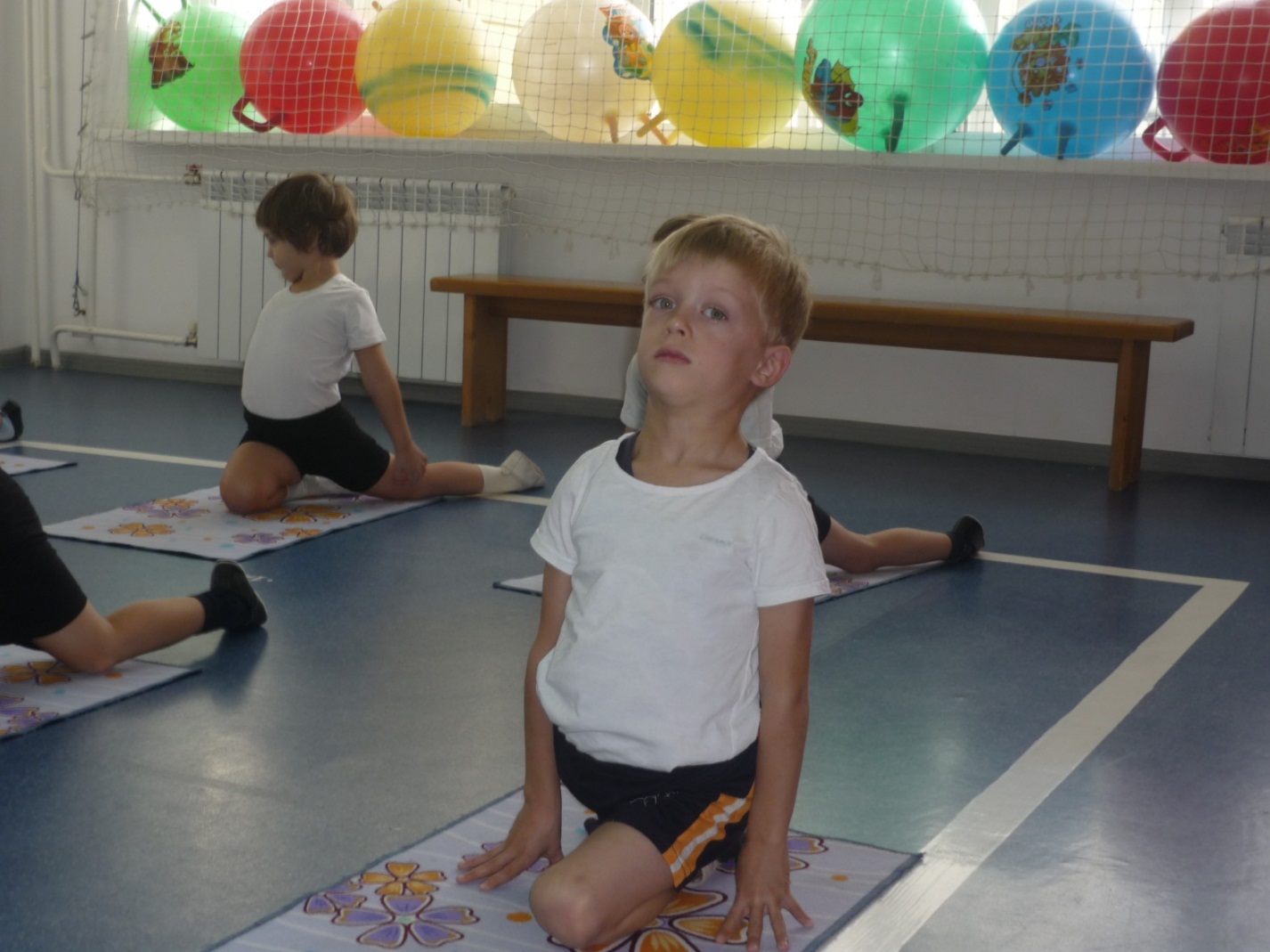 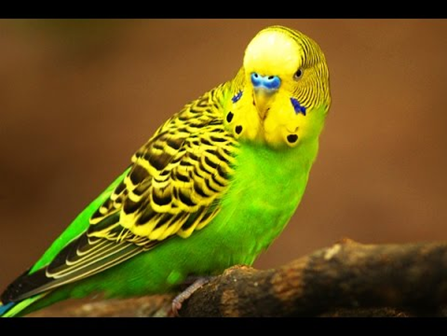 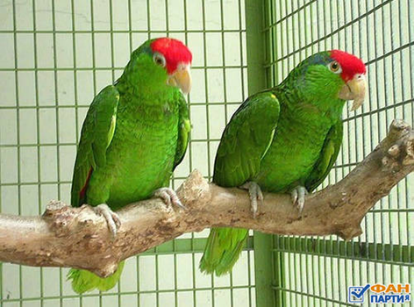 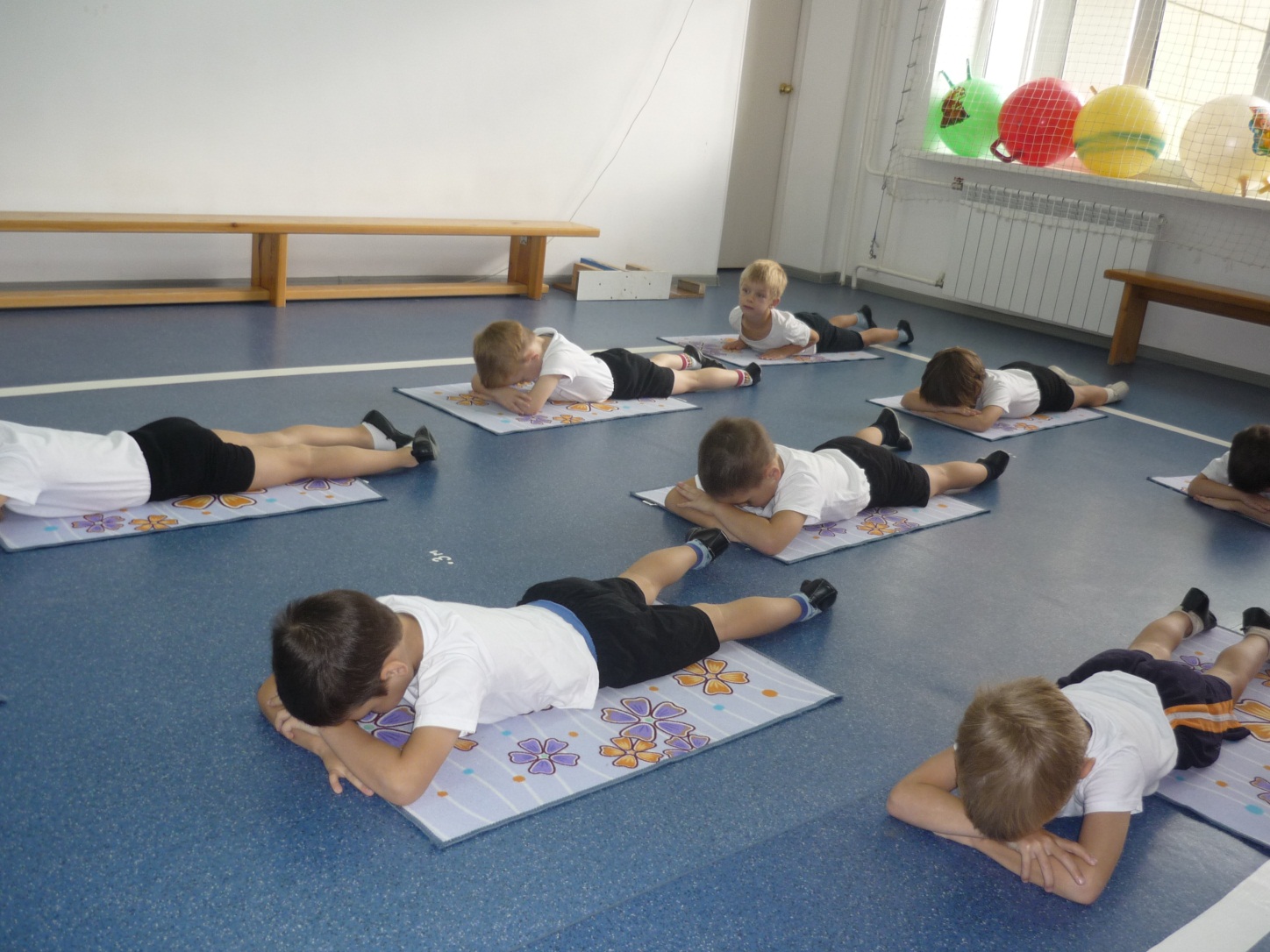 «рыбки»

приготовились
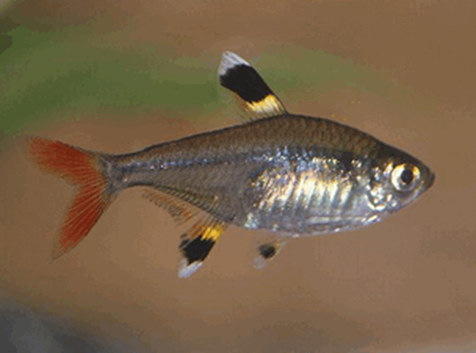 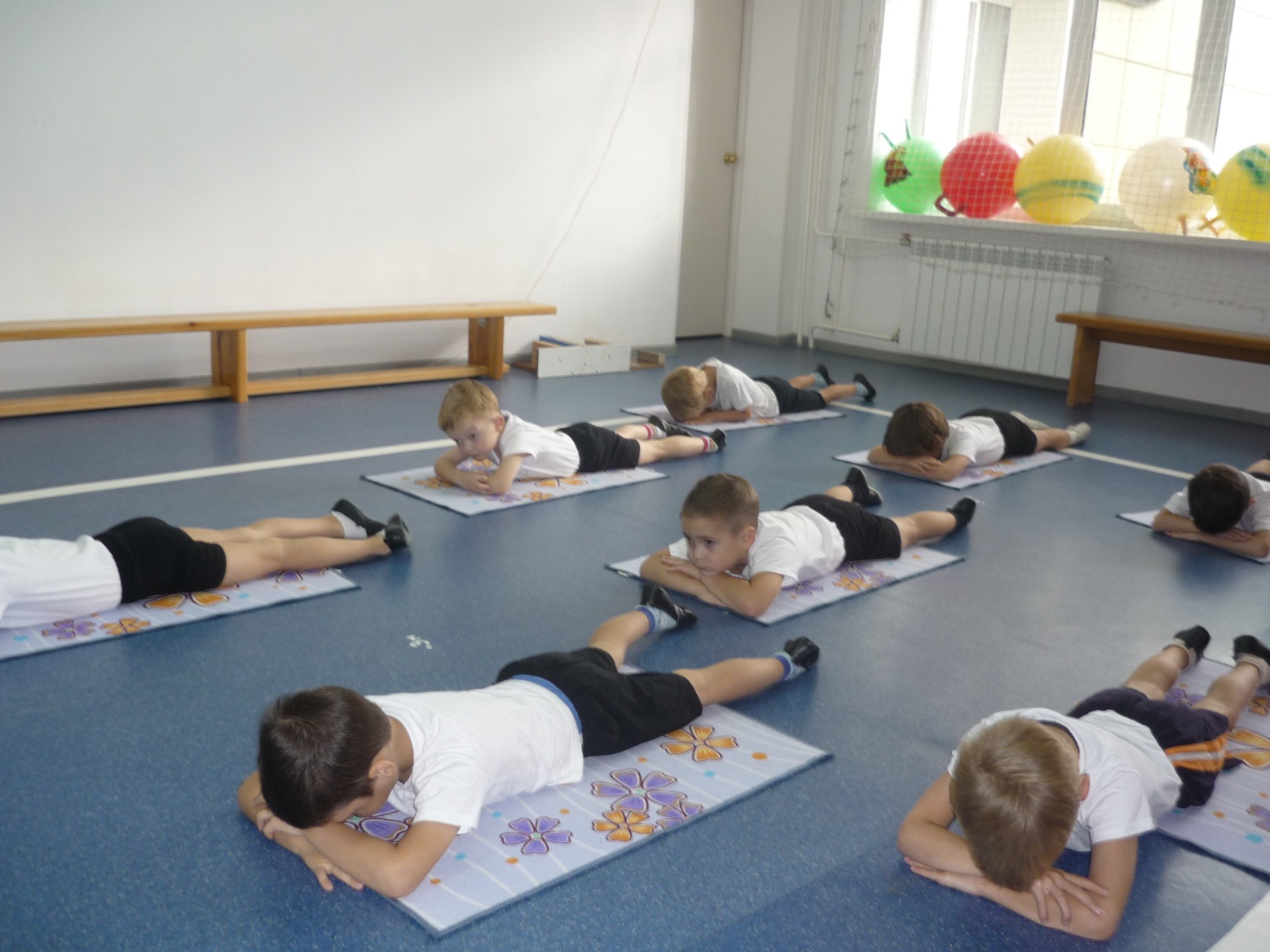 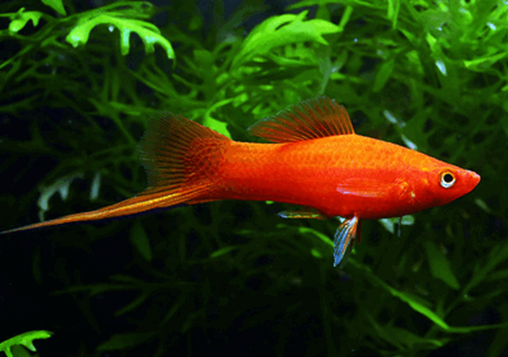 вынырнуть …
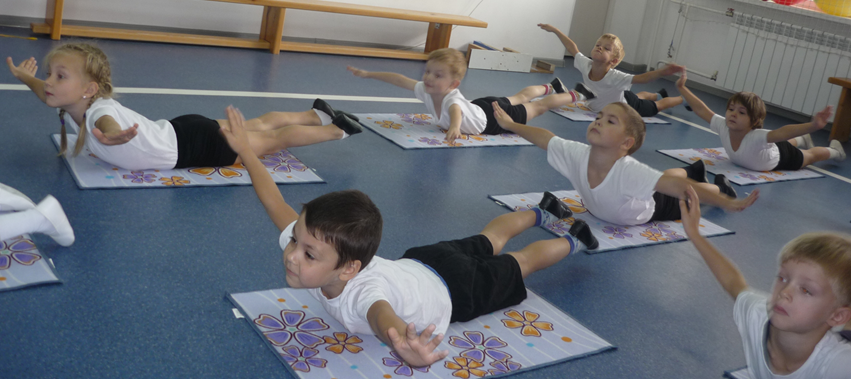 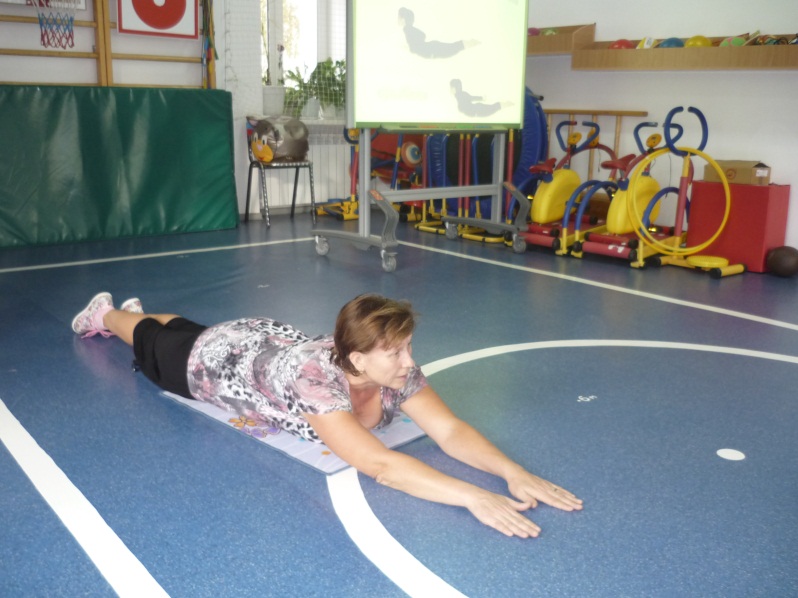 И  очень  красиво  вынырнули!!
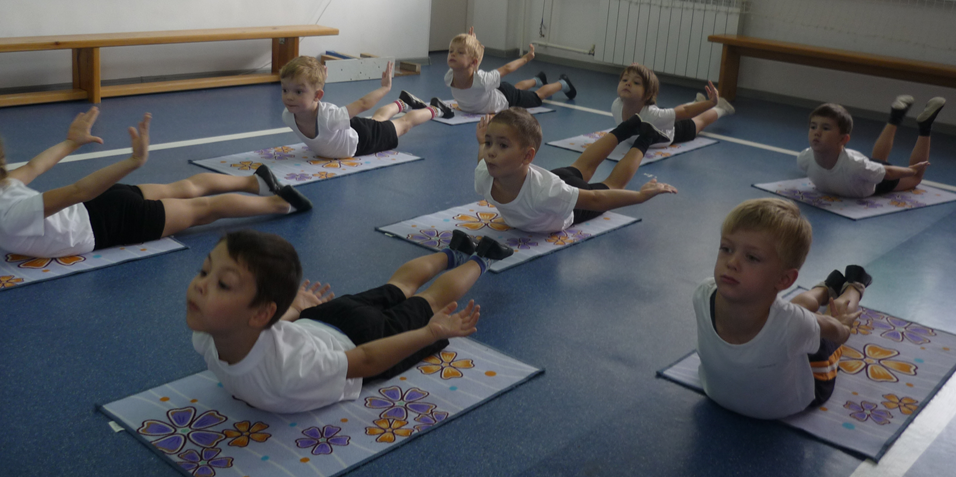 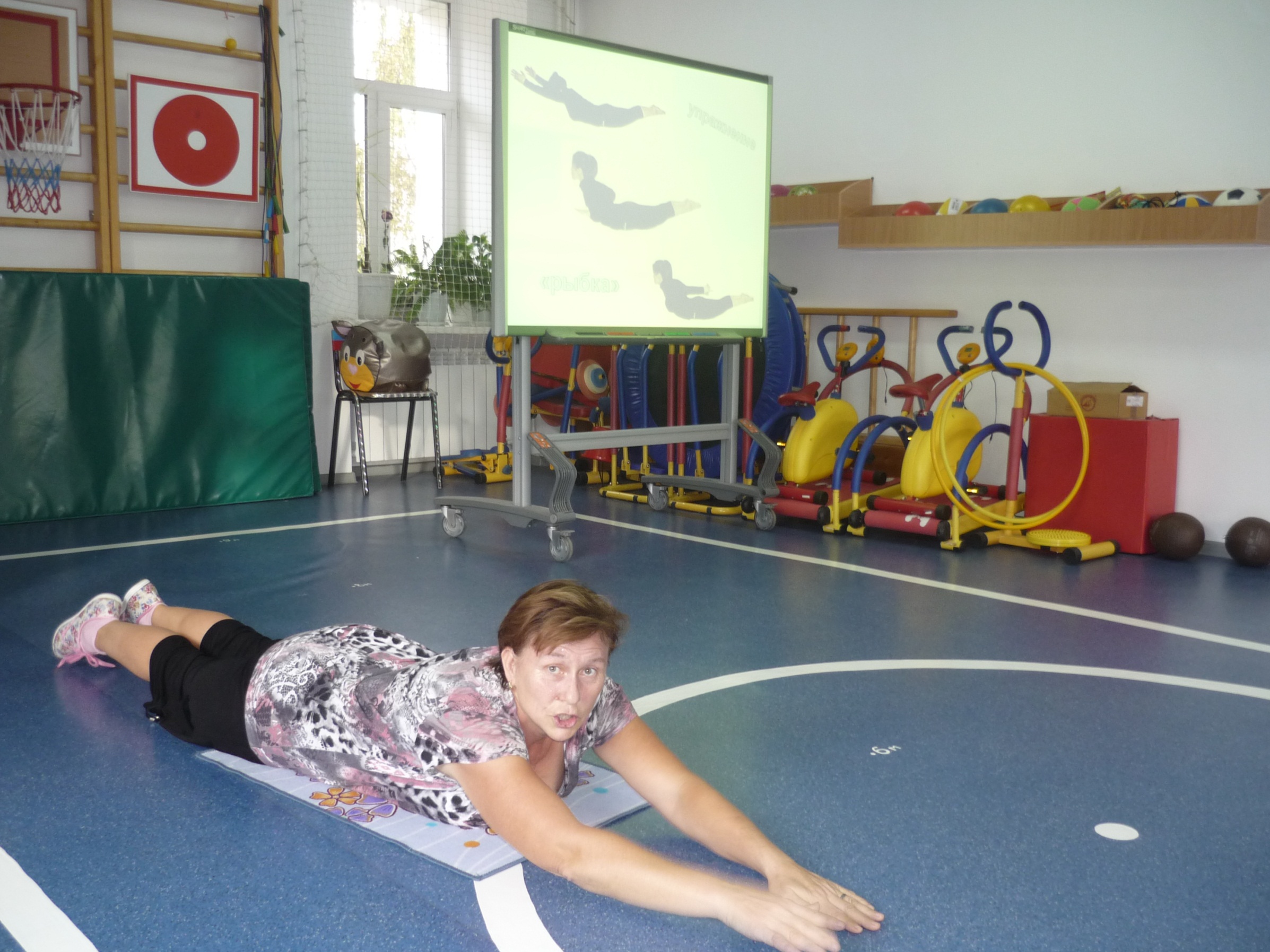 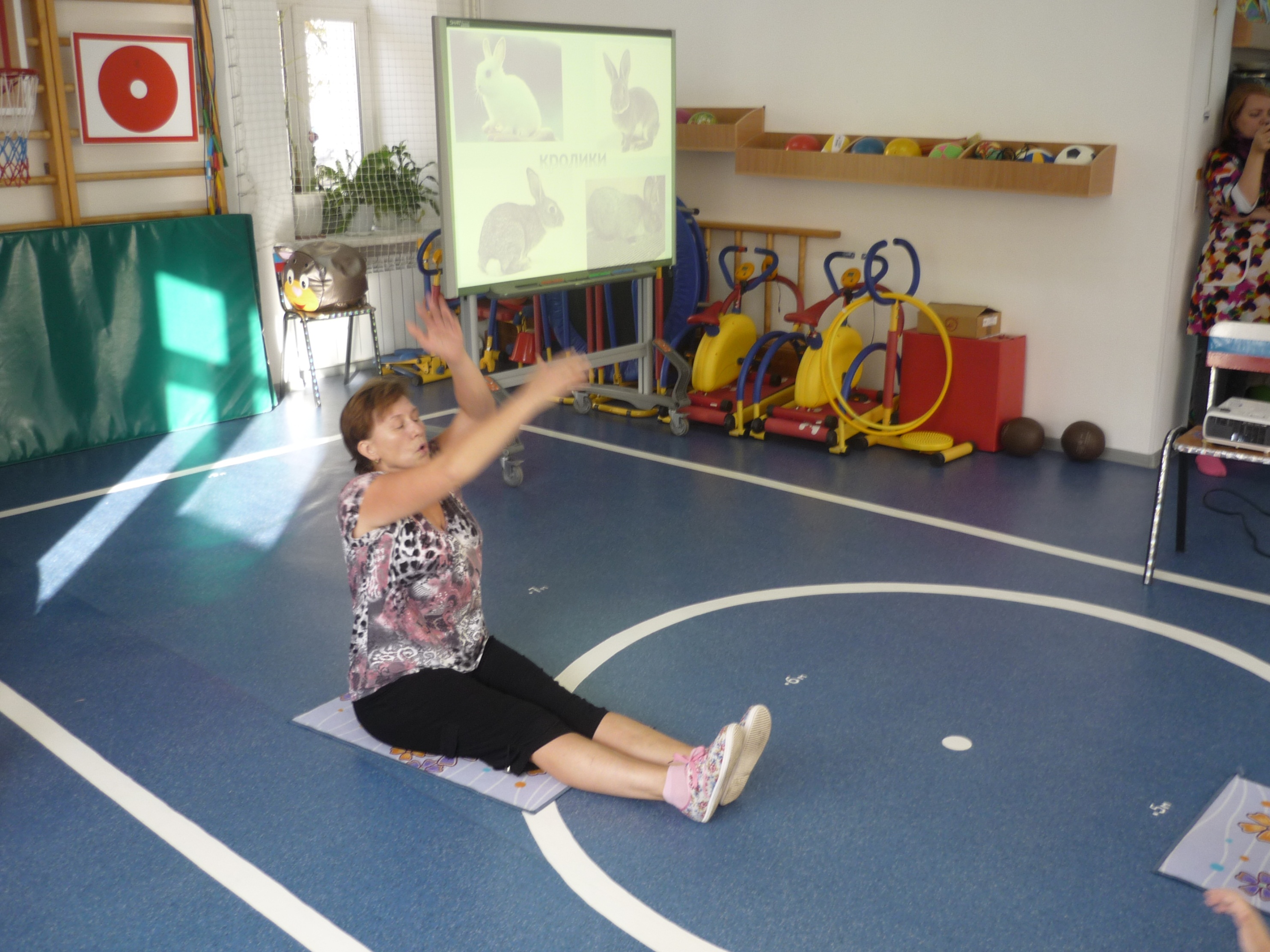 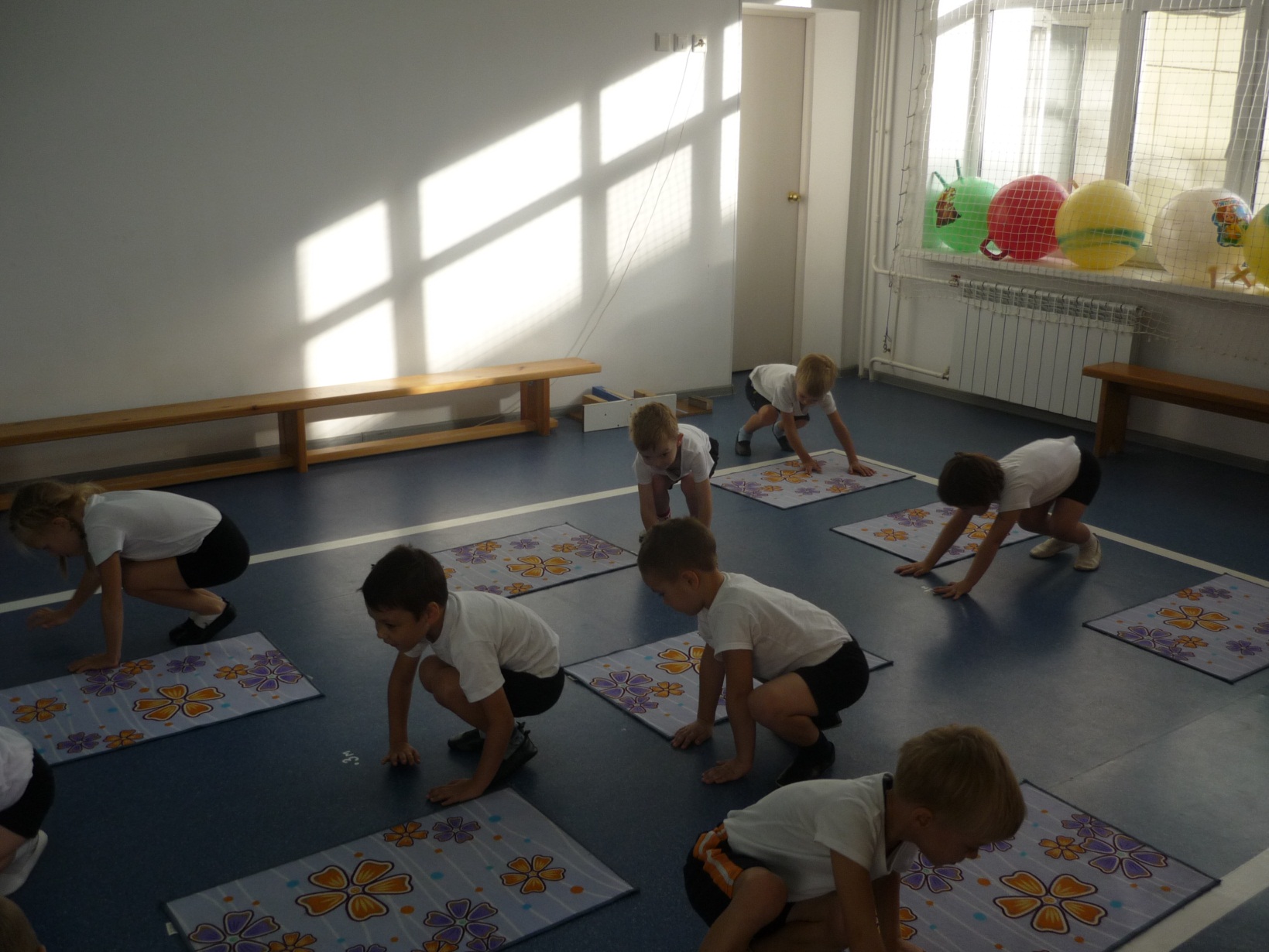 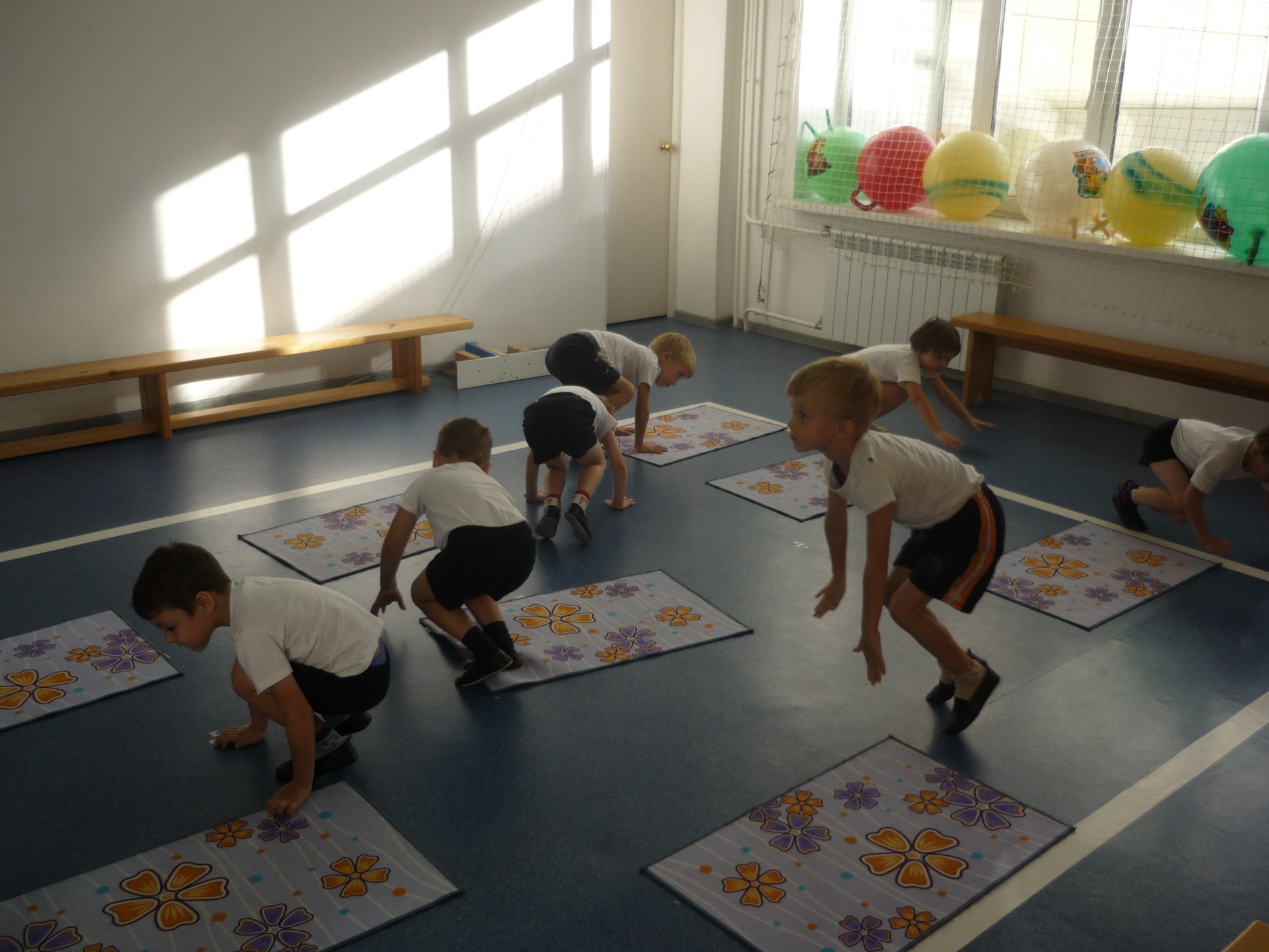 Упражнение:
«кролики 
прыгают»
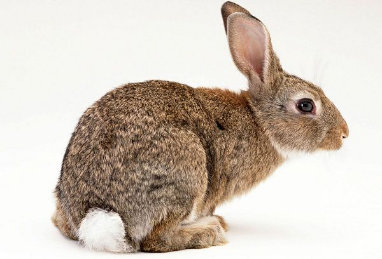 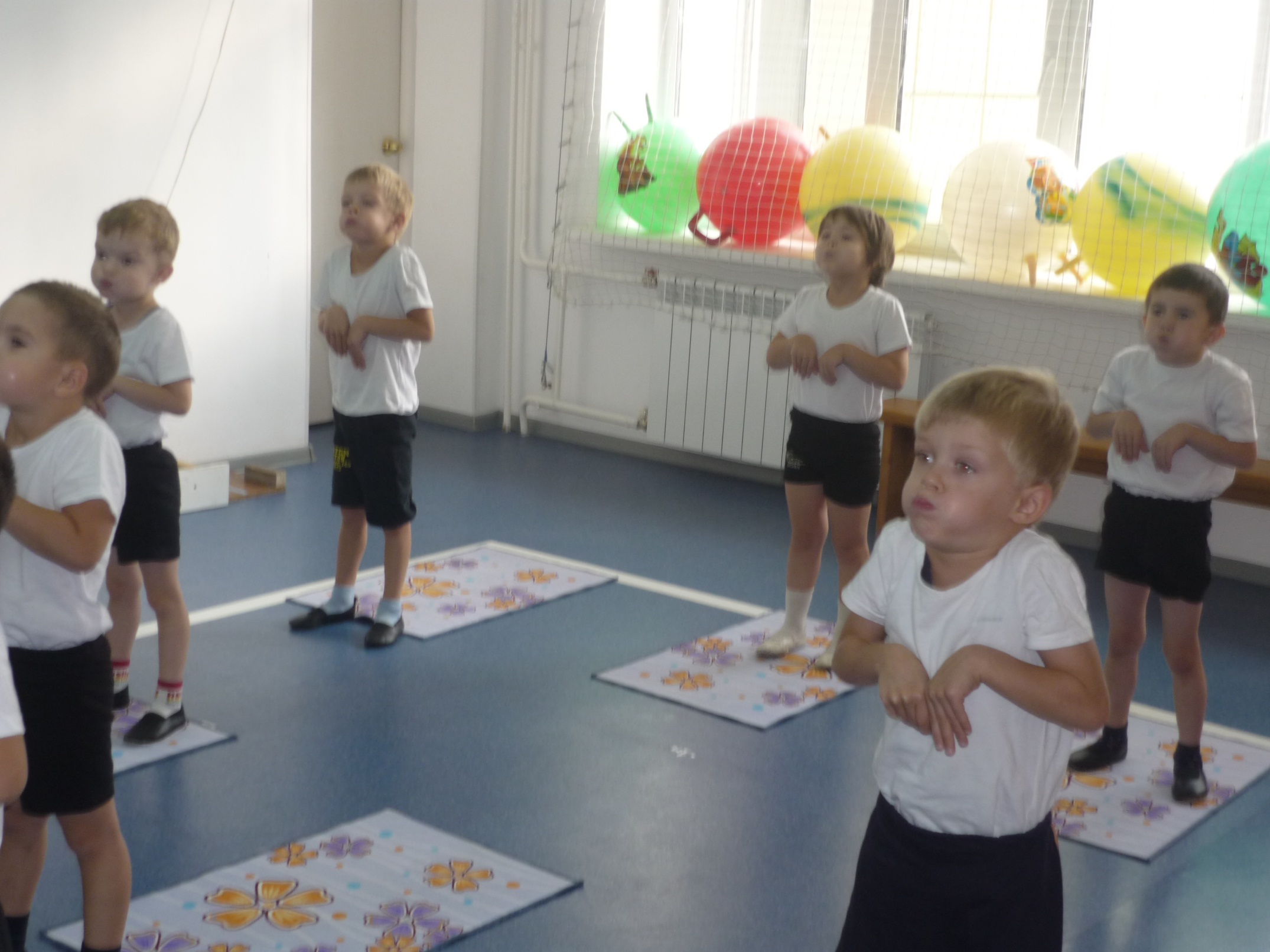 Дыхательное упражнение:
«Х О М Я Ч О К»
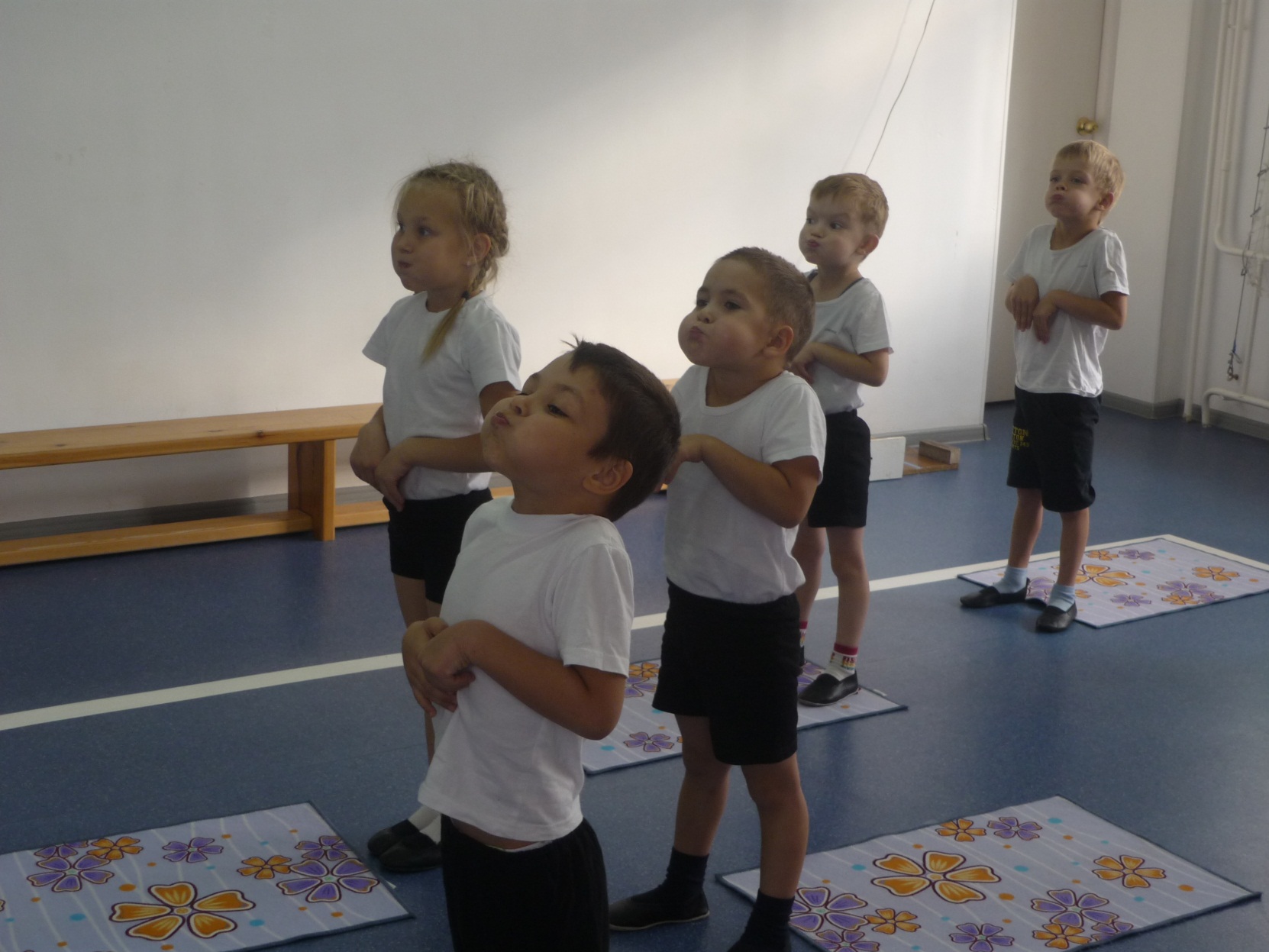 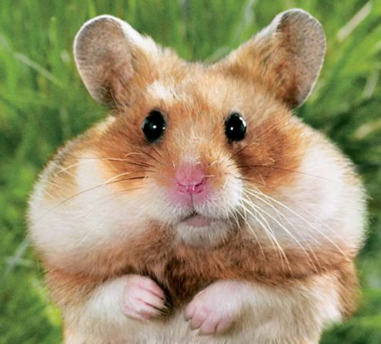 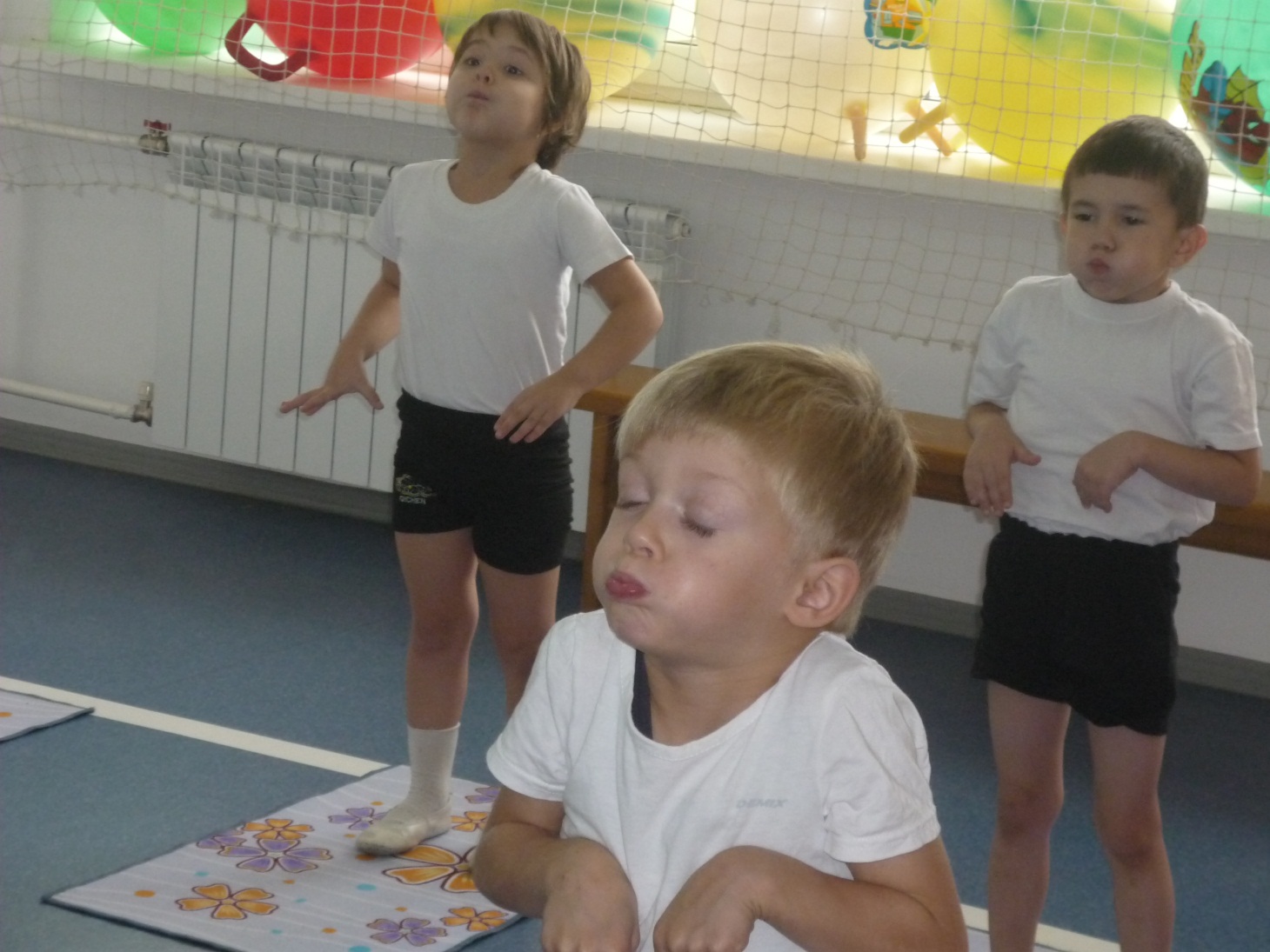 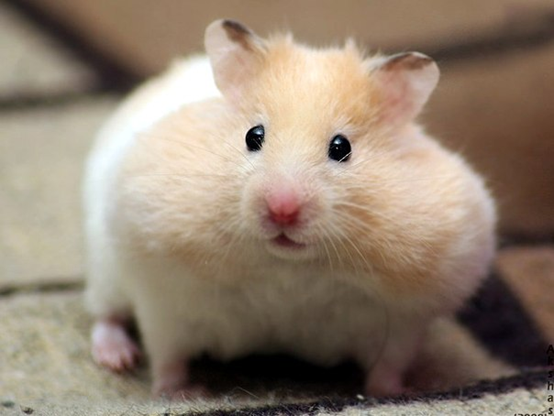 хомячок
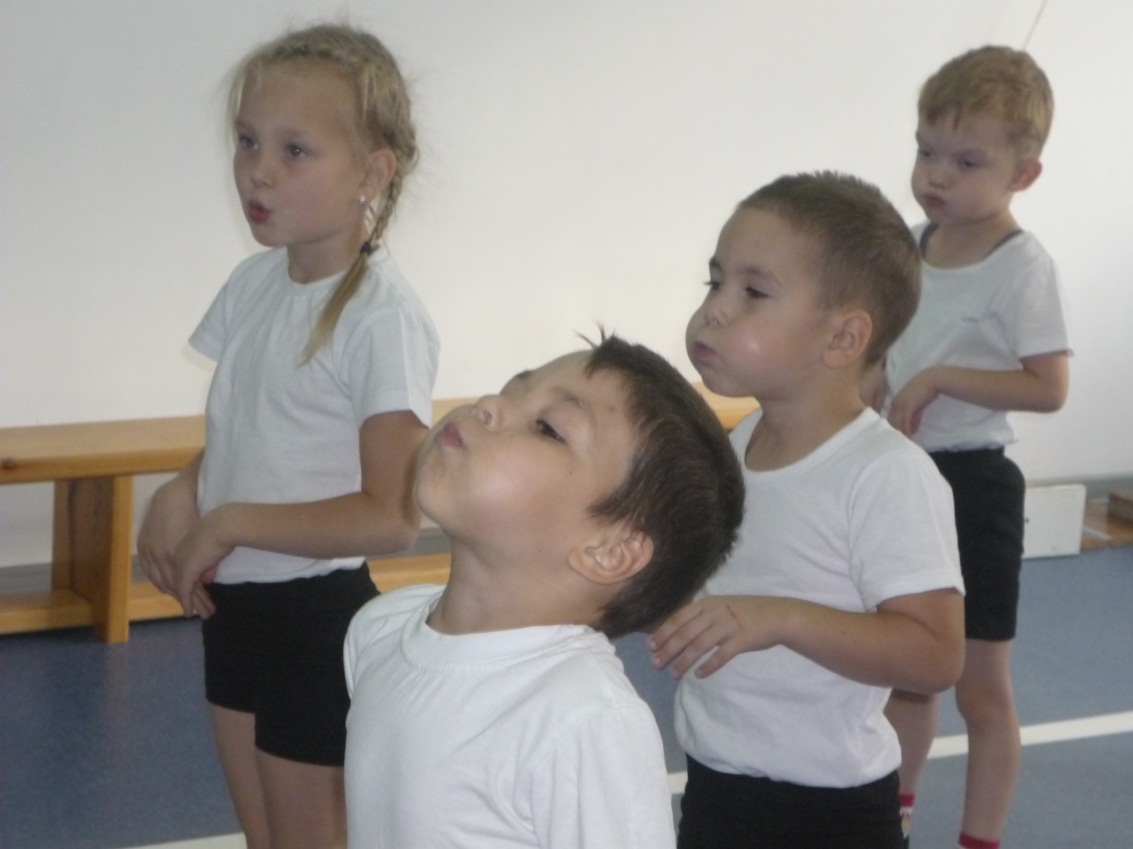 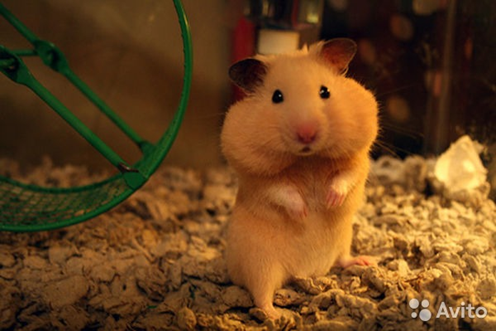 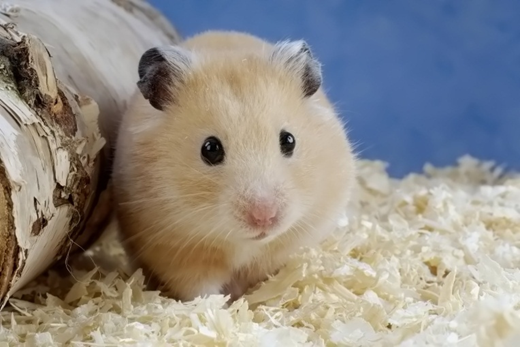 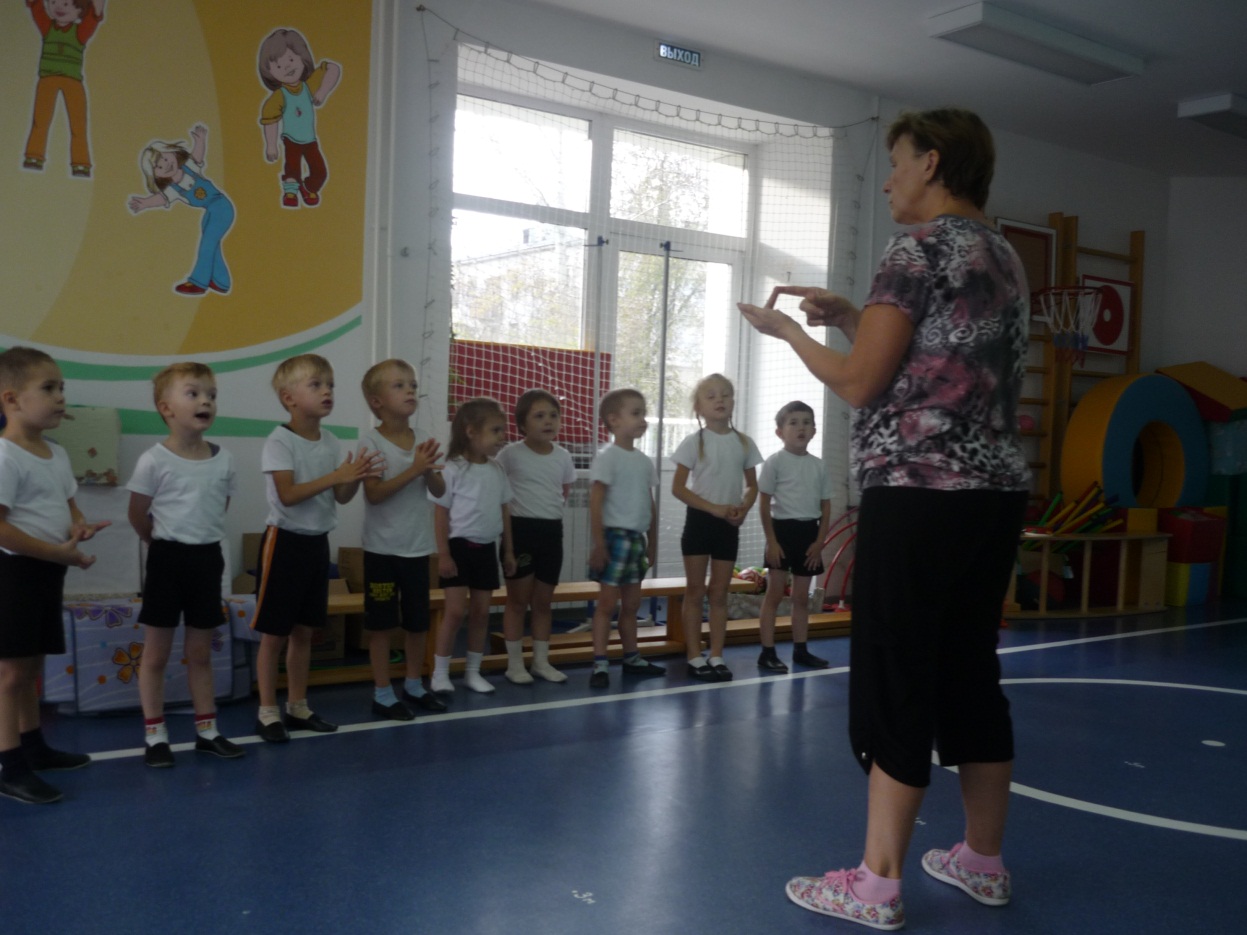 Подведение 
итога
з а н я т и я
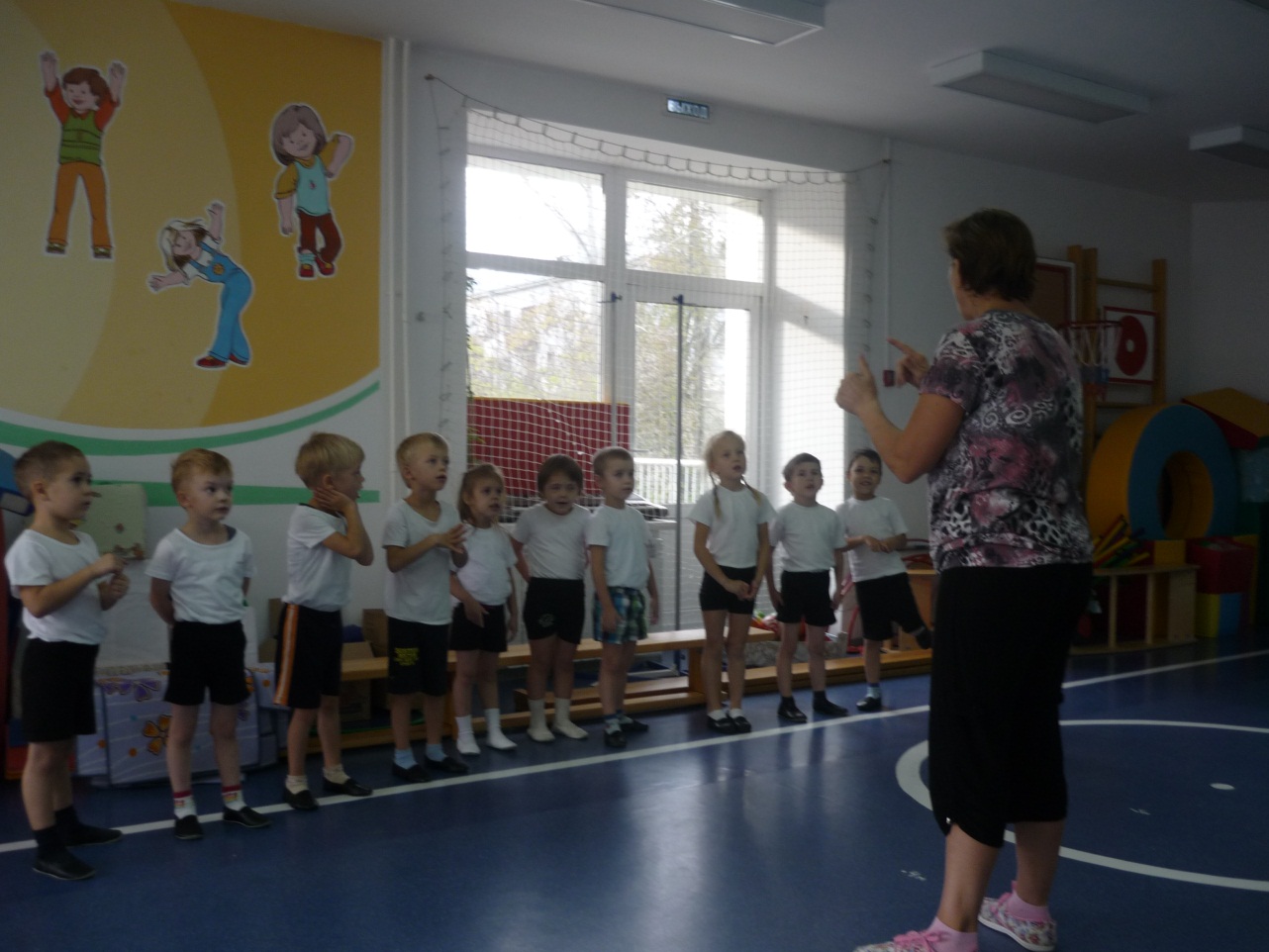 Дети вспоминают всех
животных  по – порядку,
 которых они видели на 
экране и изображали.
И считают, сколько их 
было.
Детям занятие очень
понравилось!